Session 3:
 Liturgy of the Word
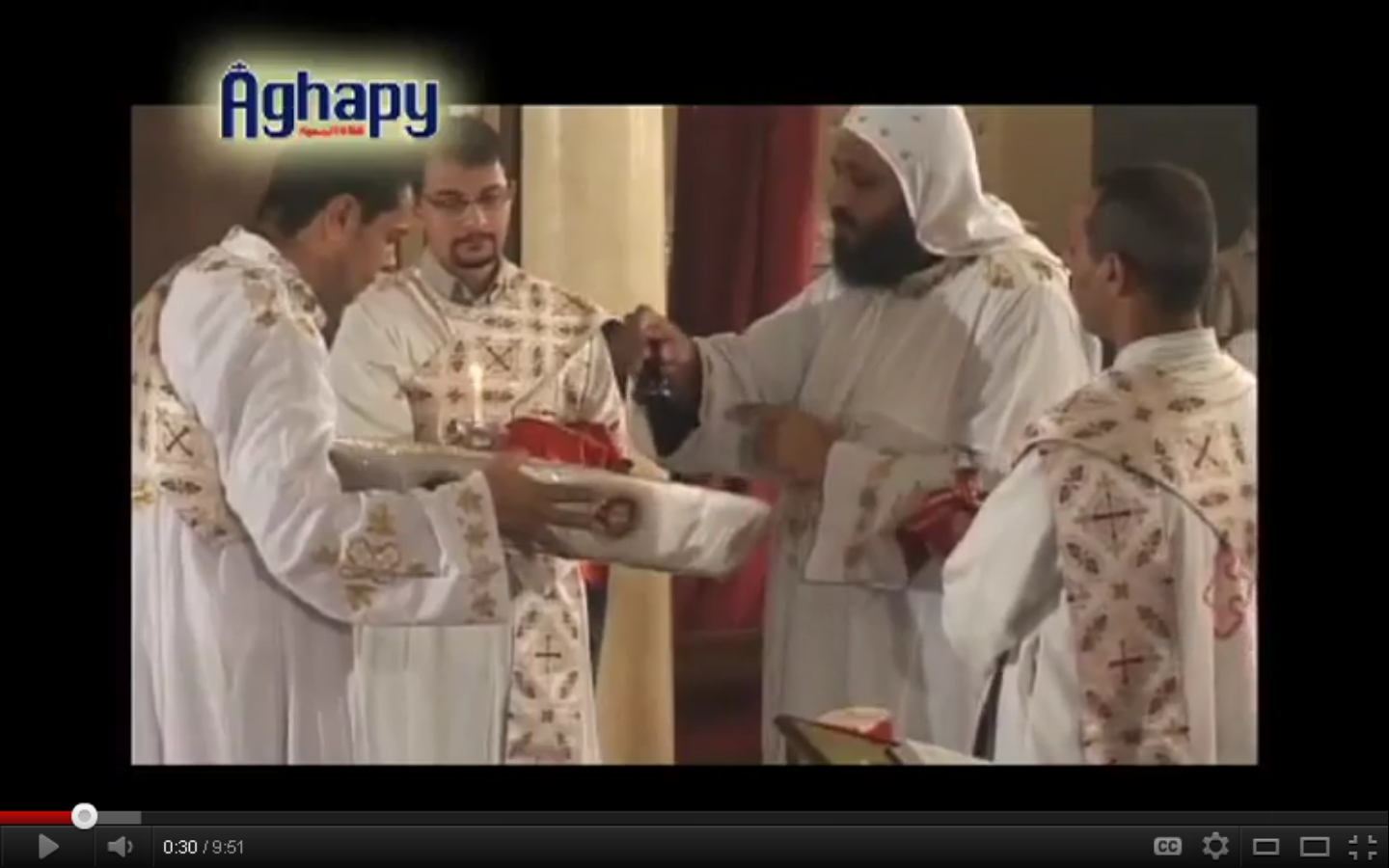 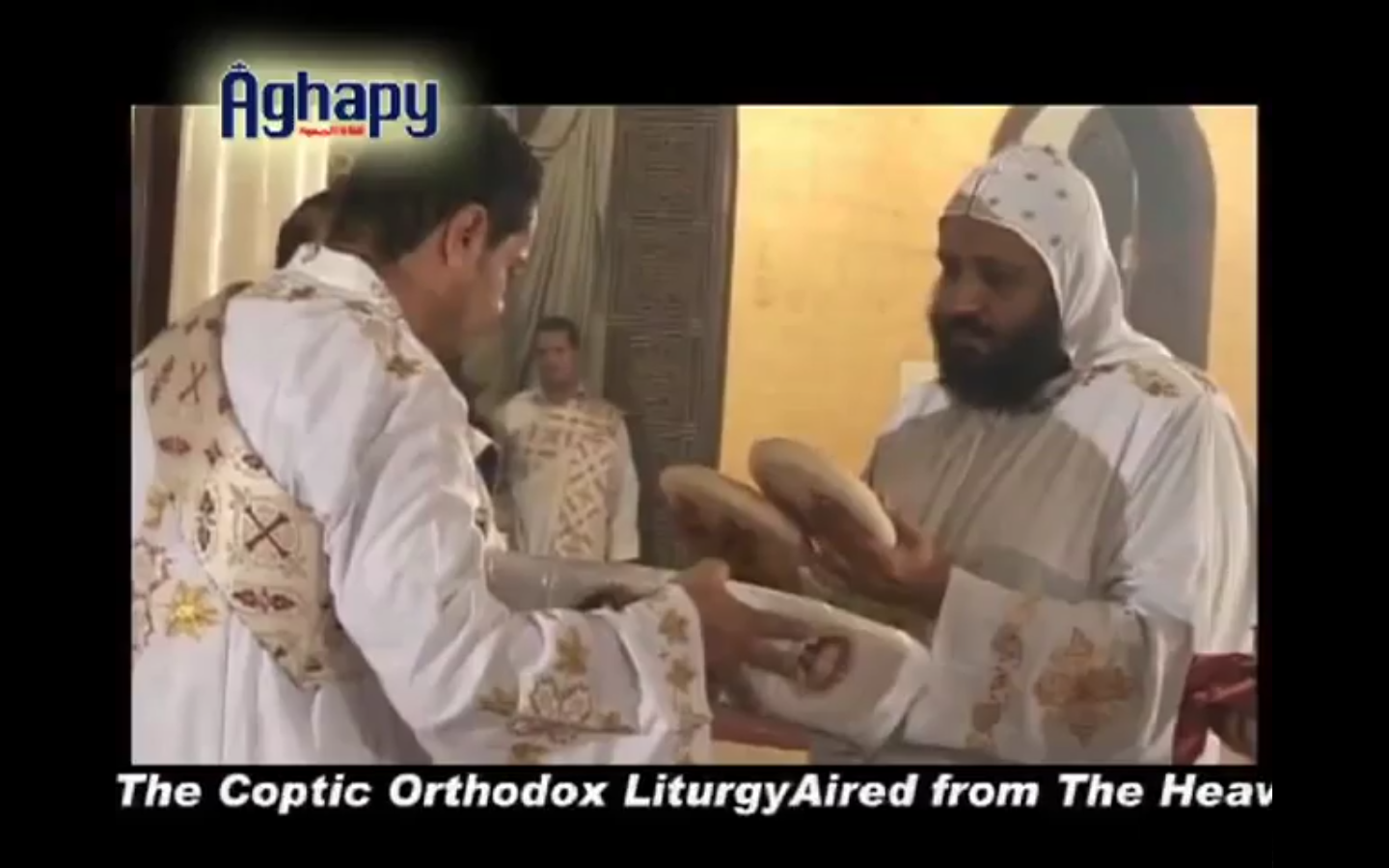 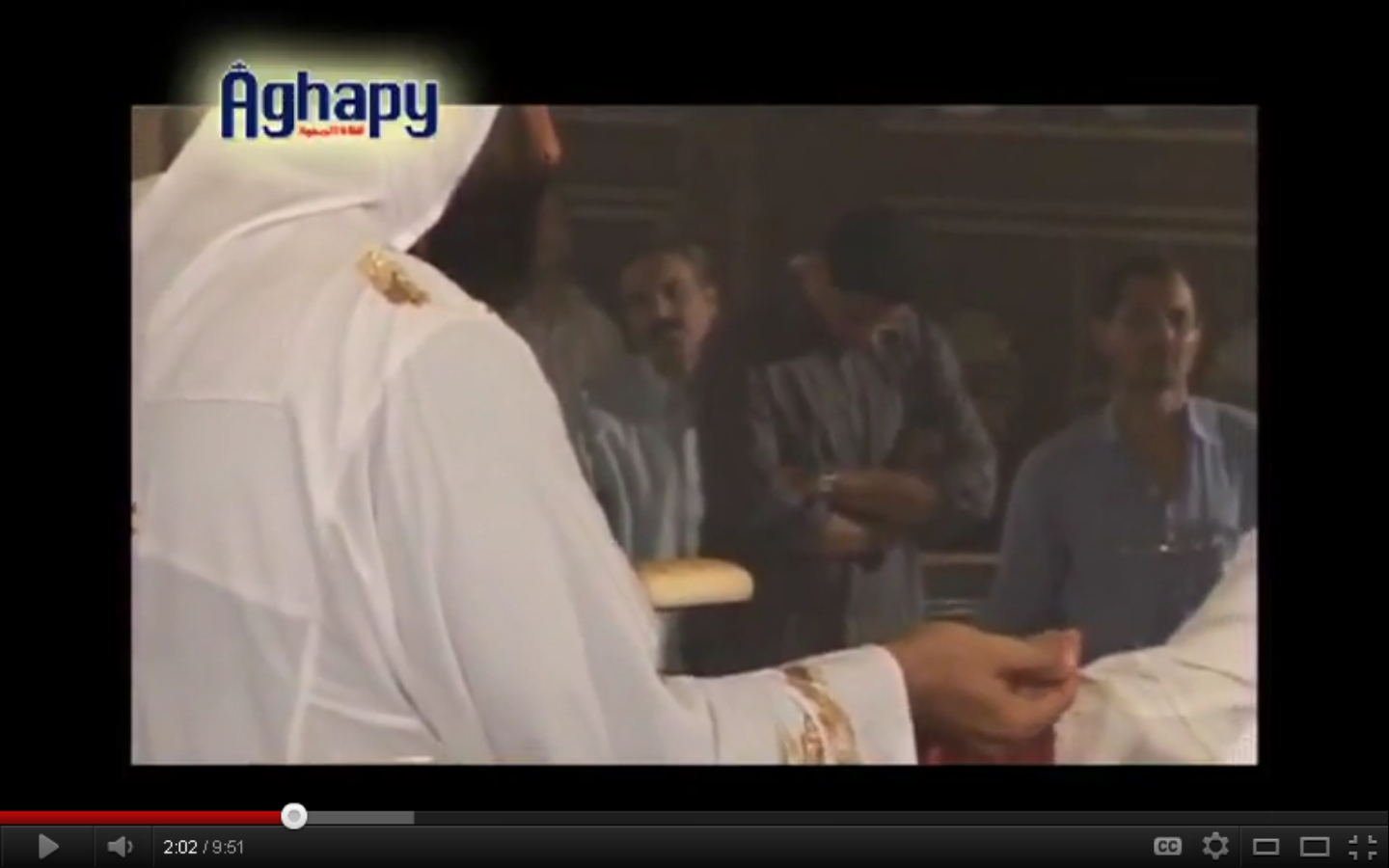 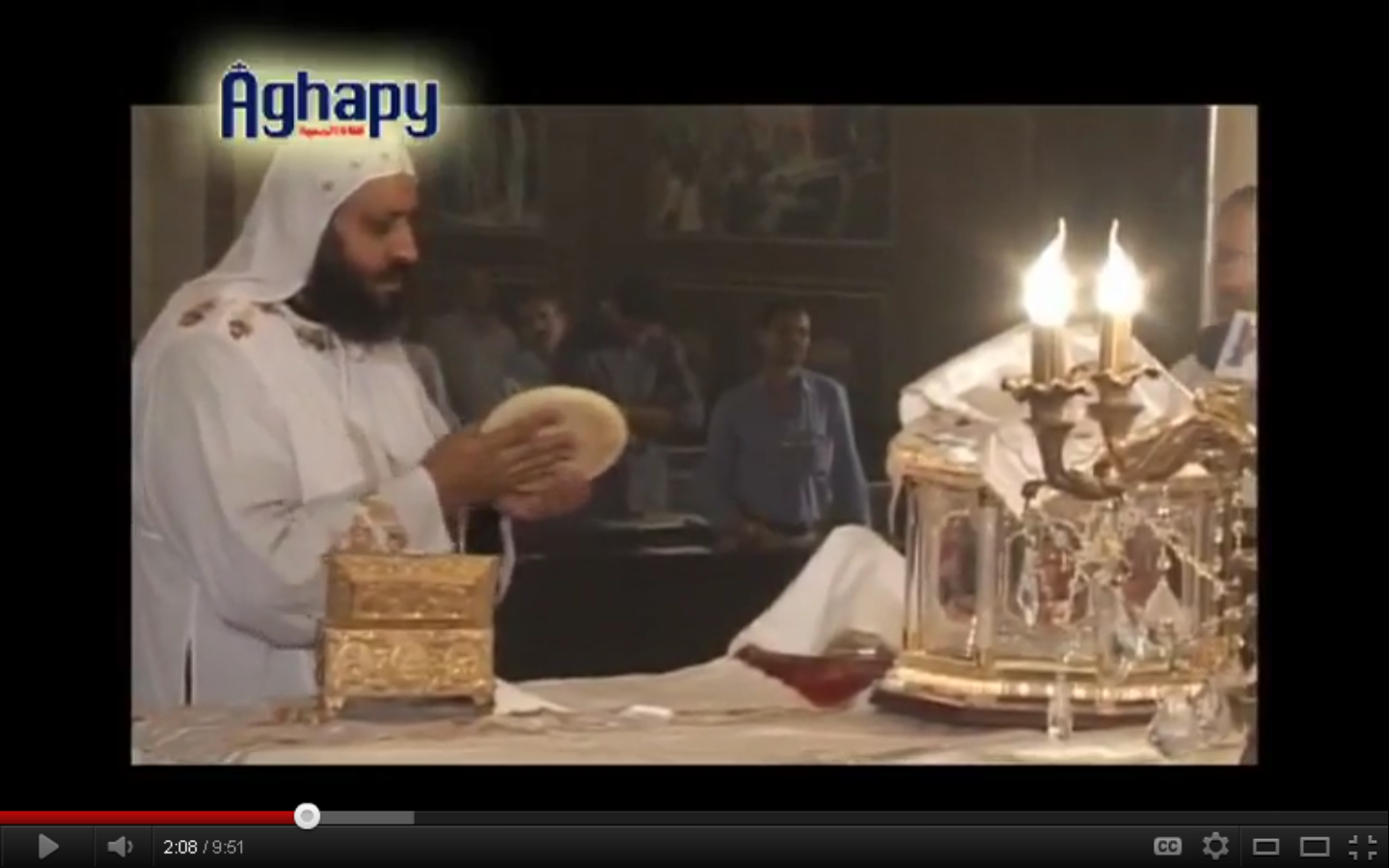 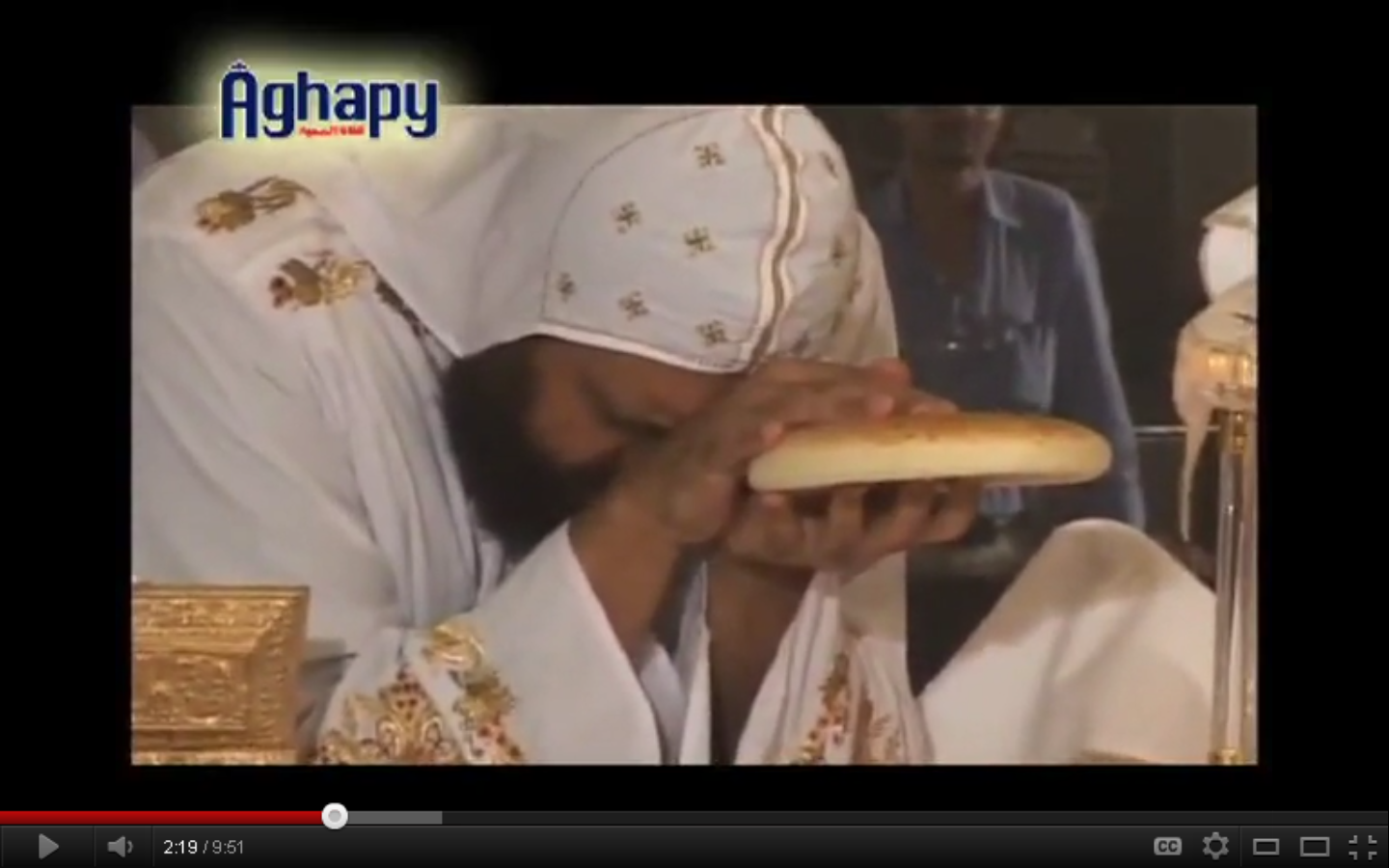 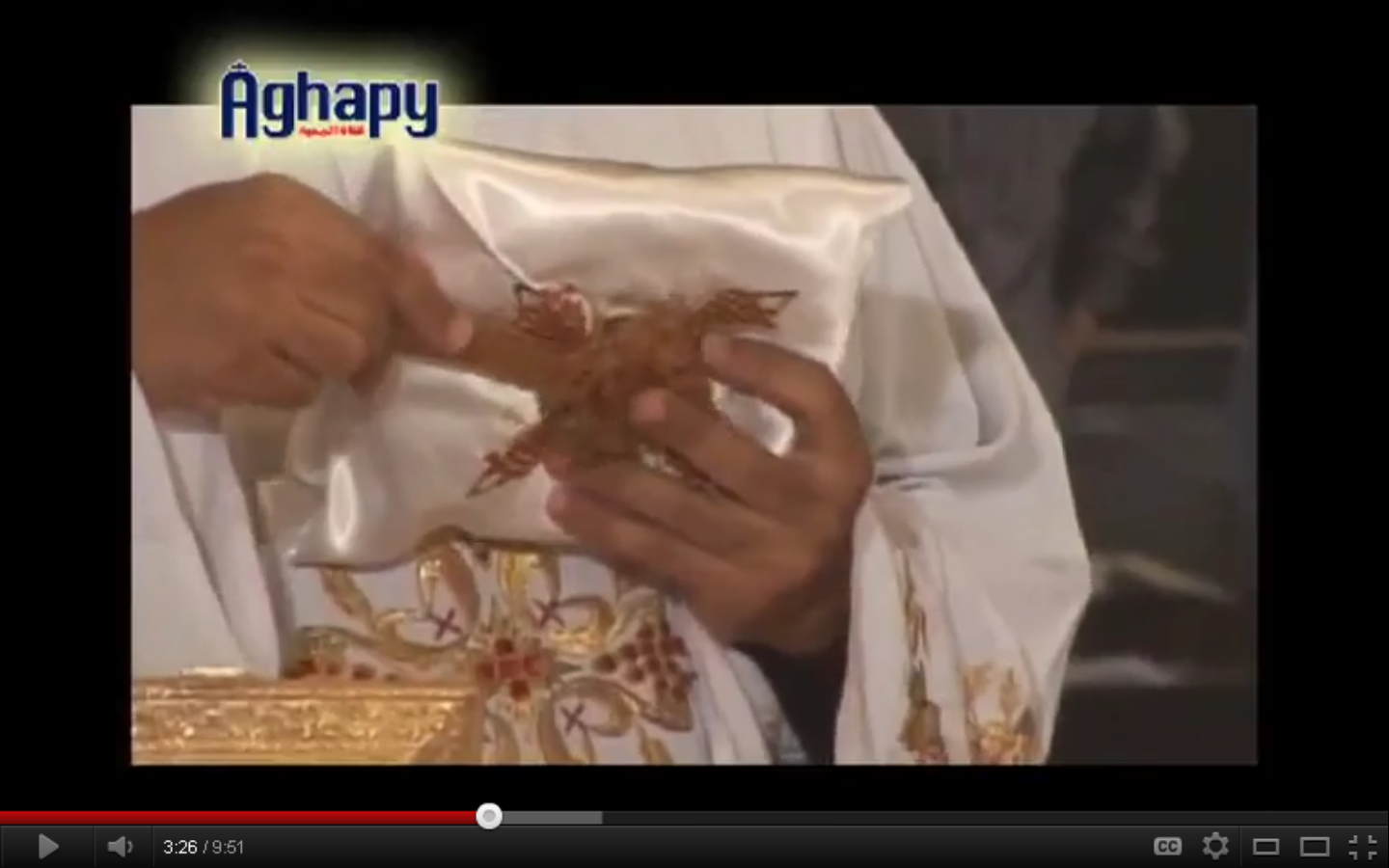 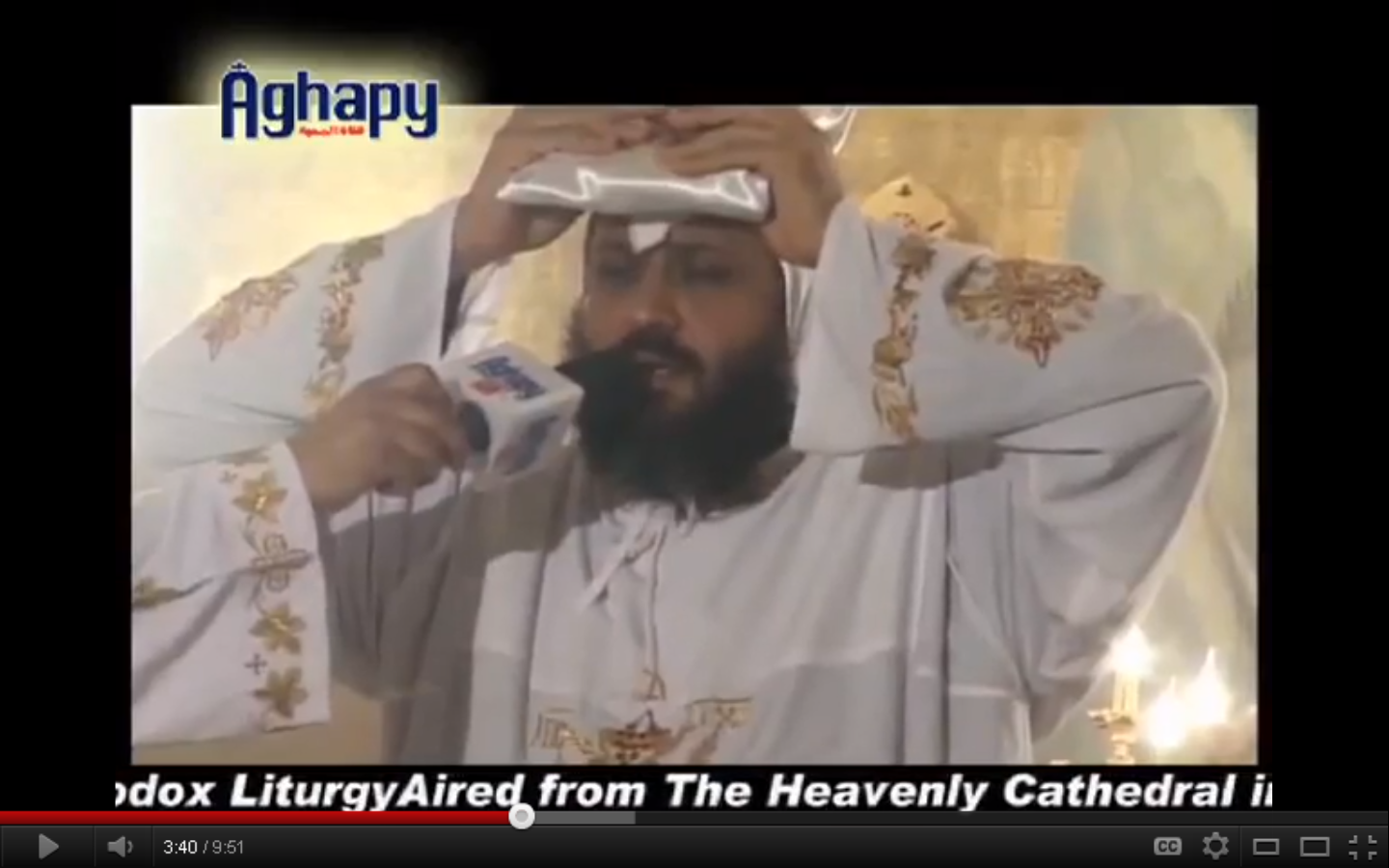 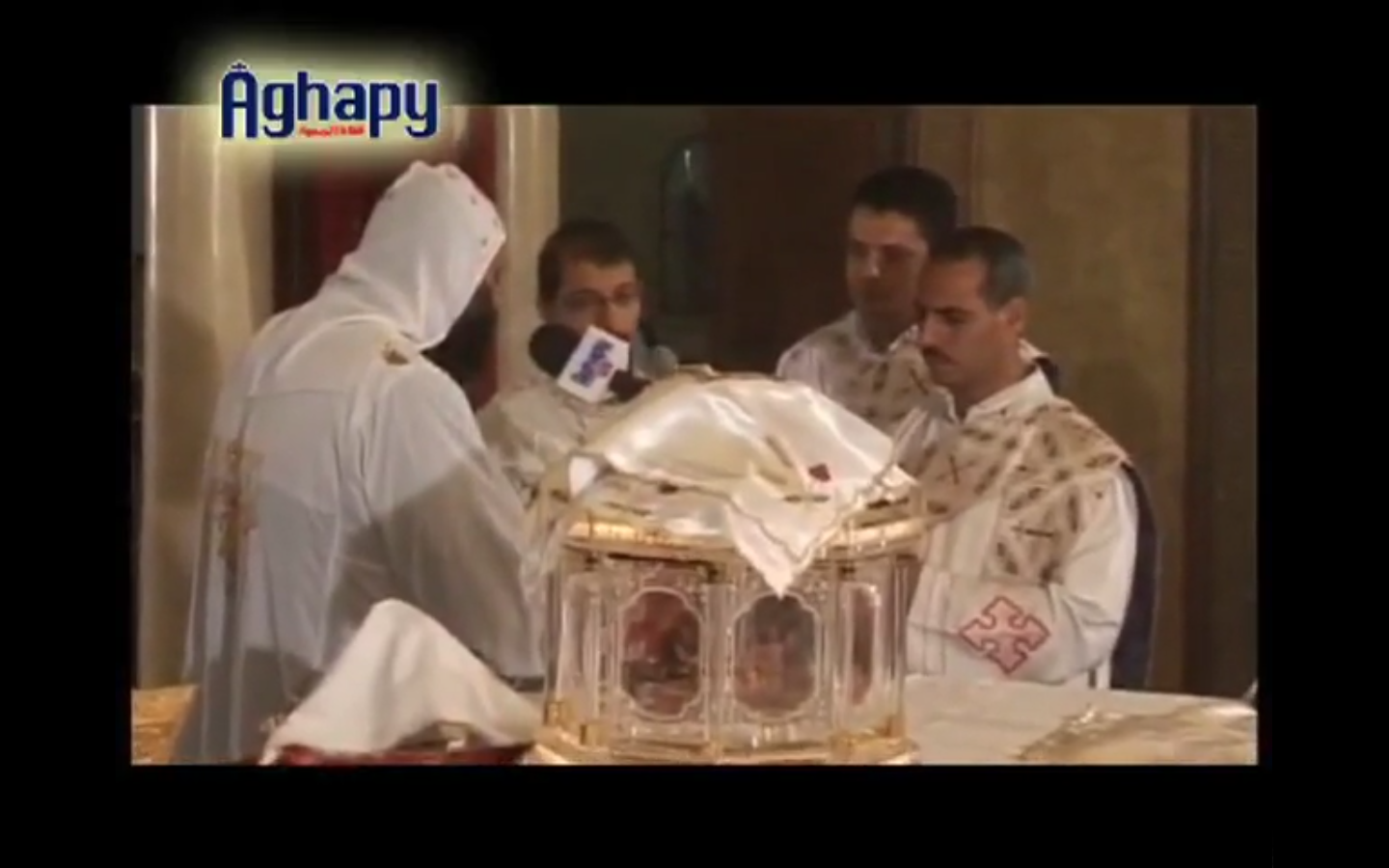 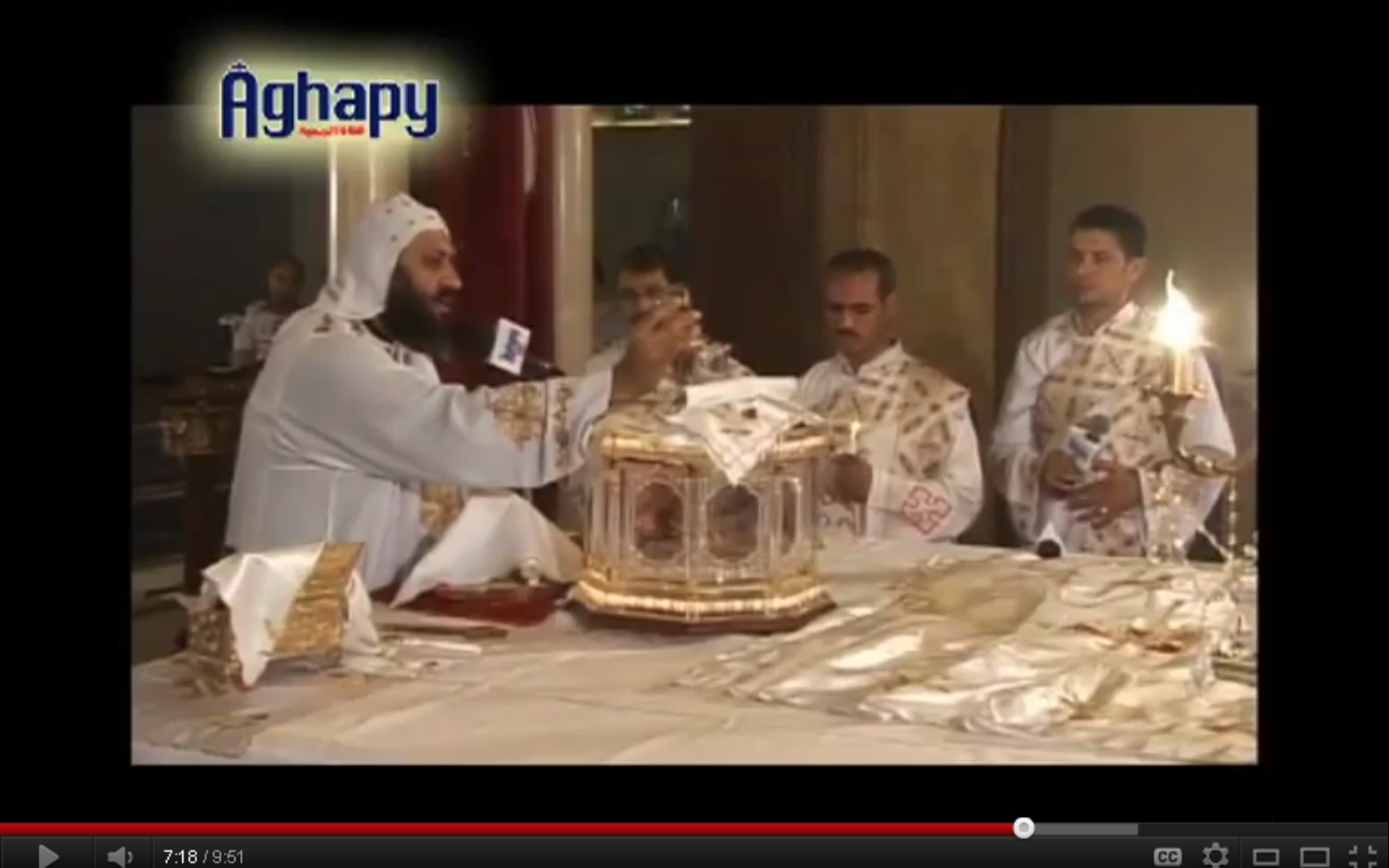 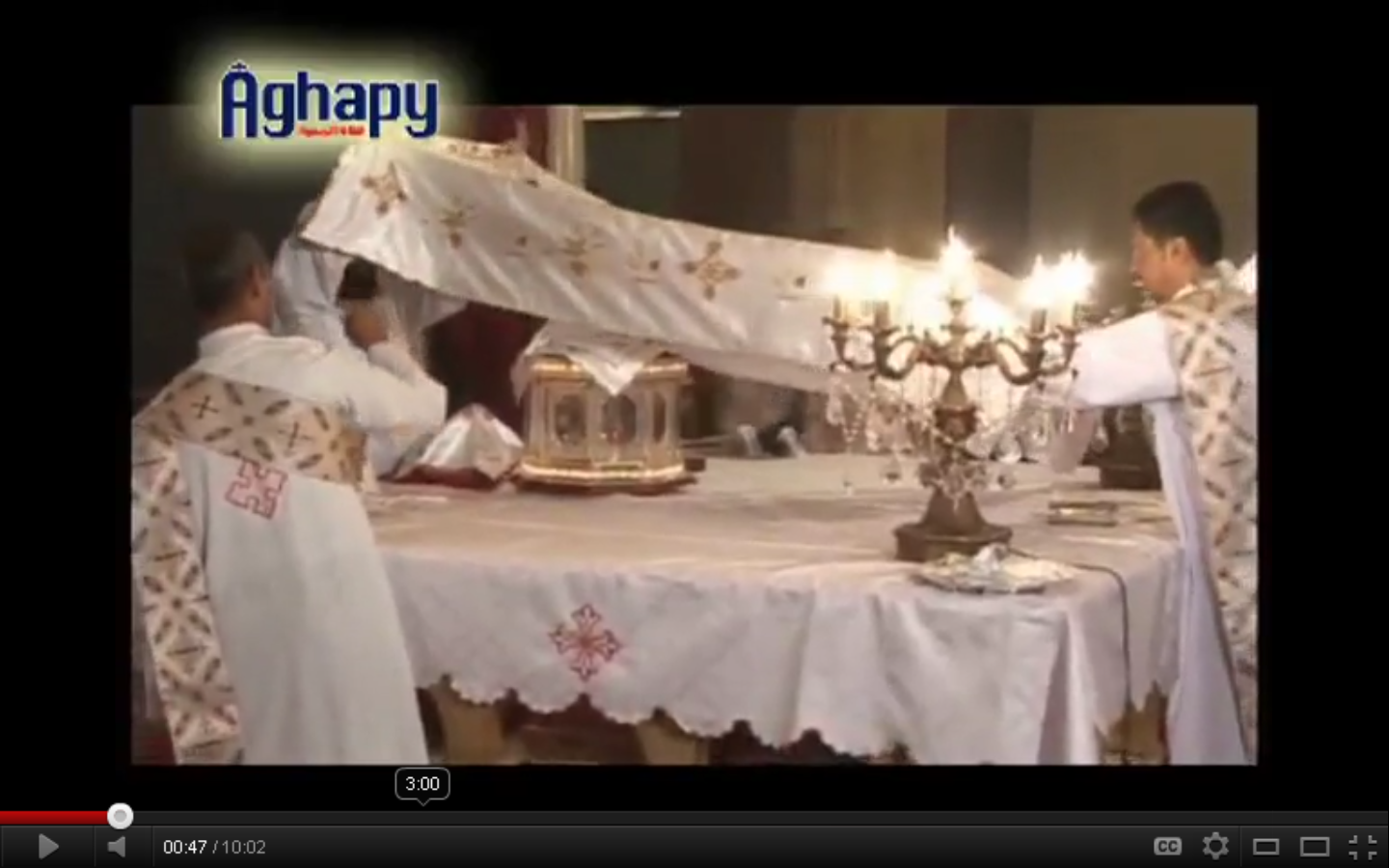 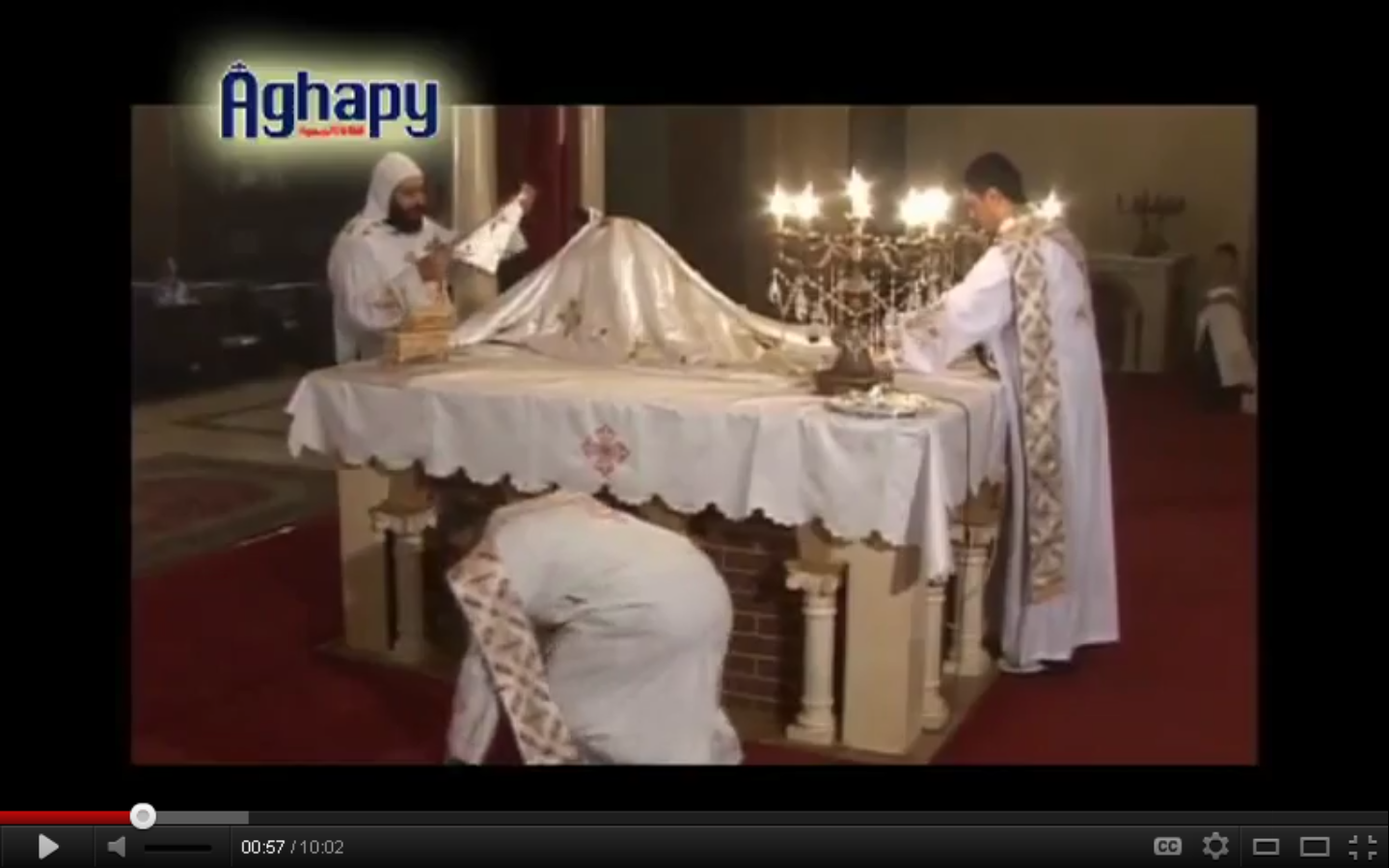 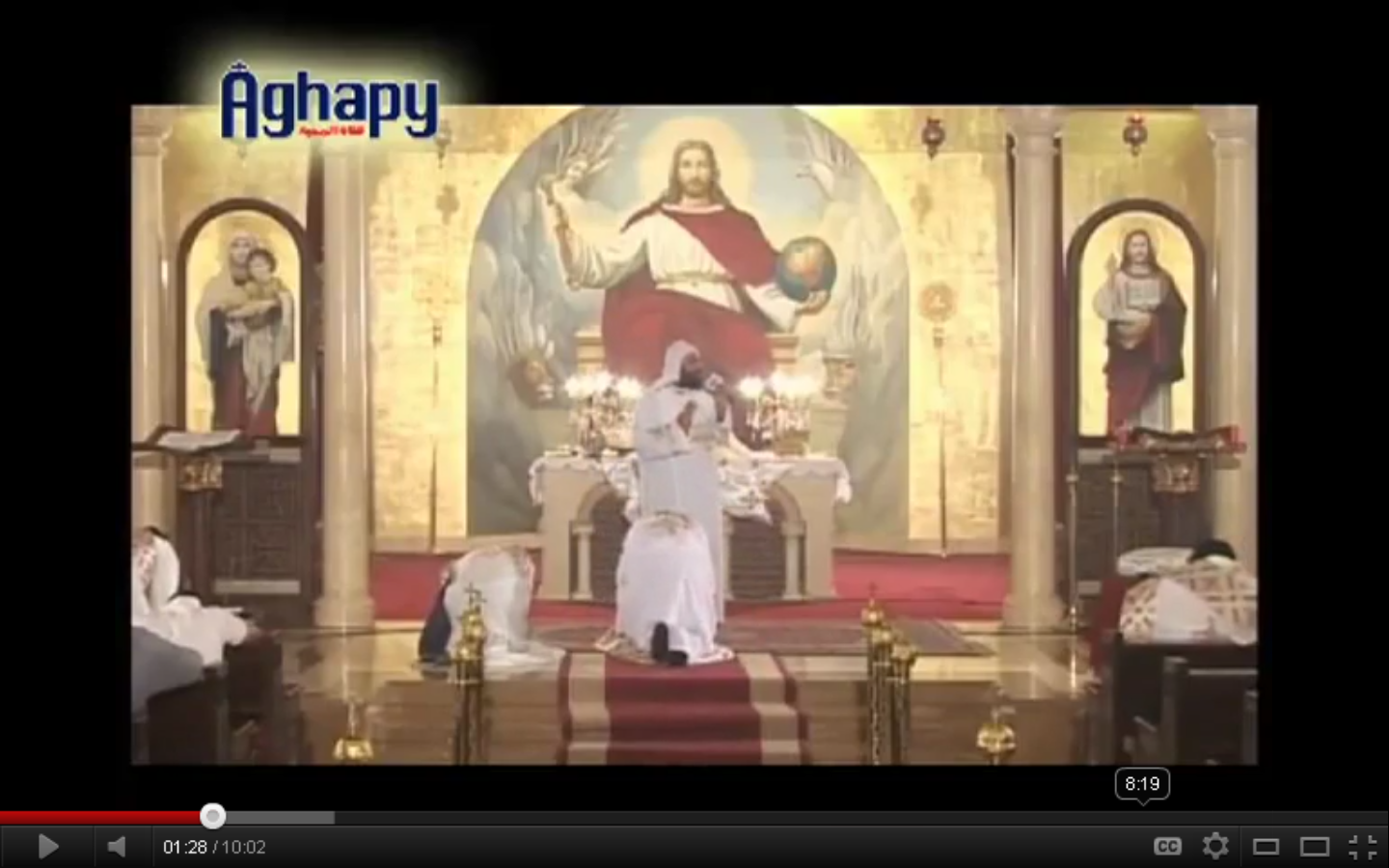 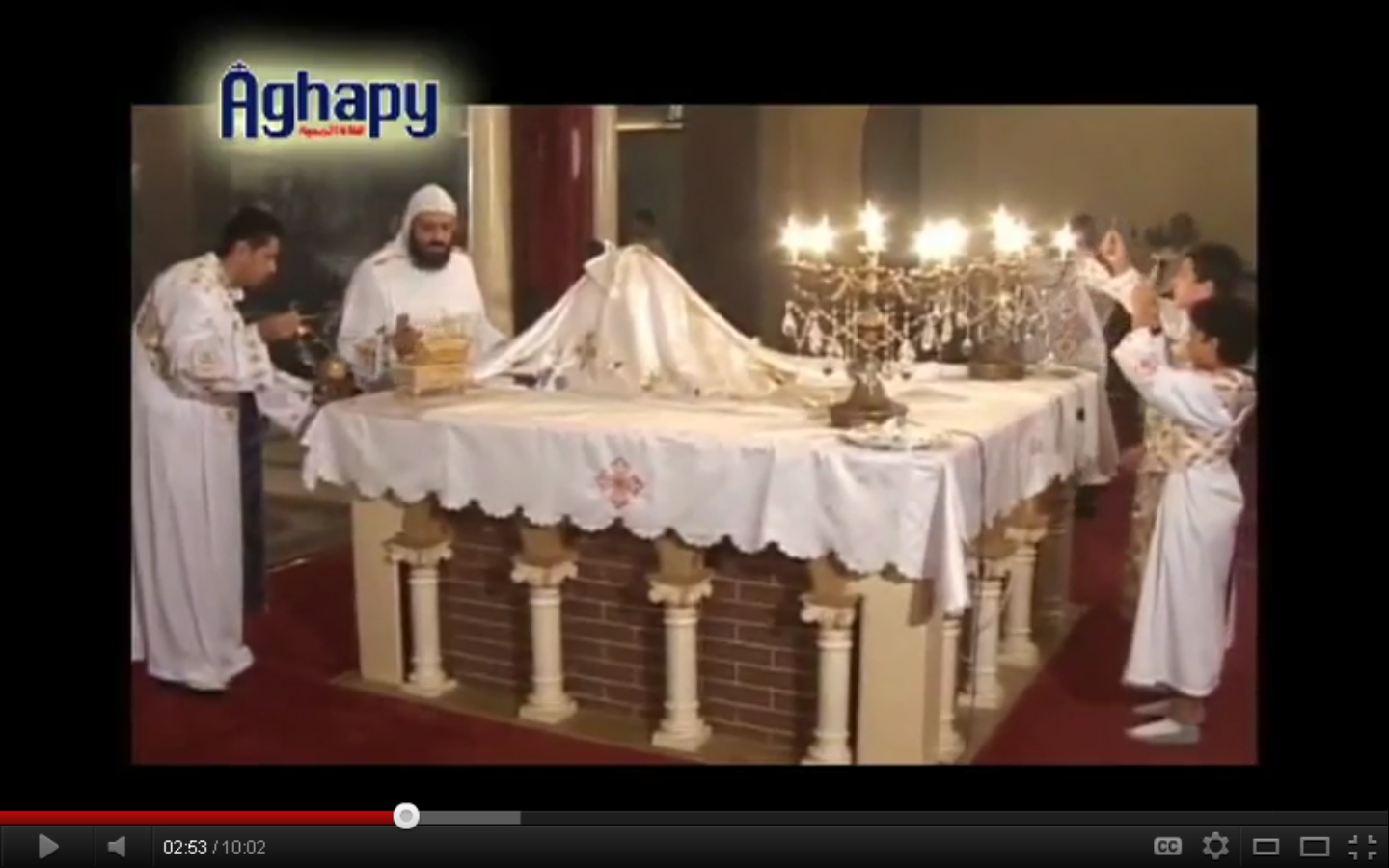 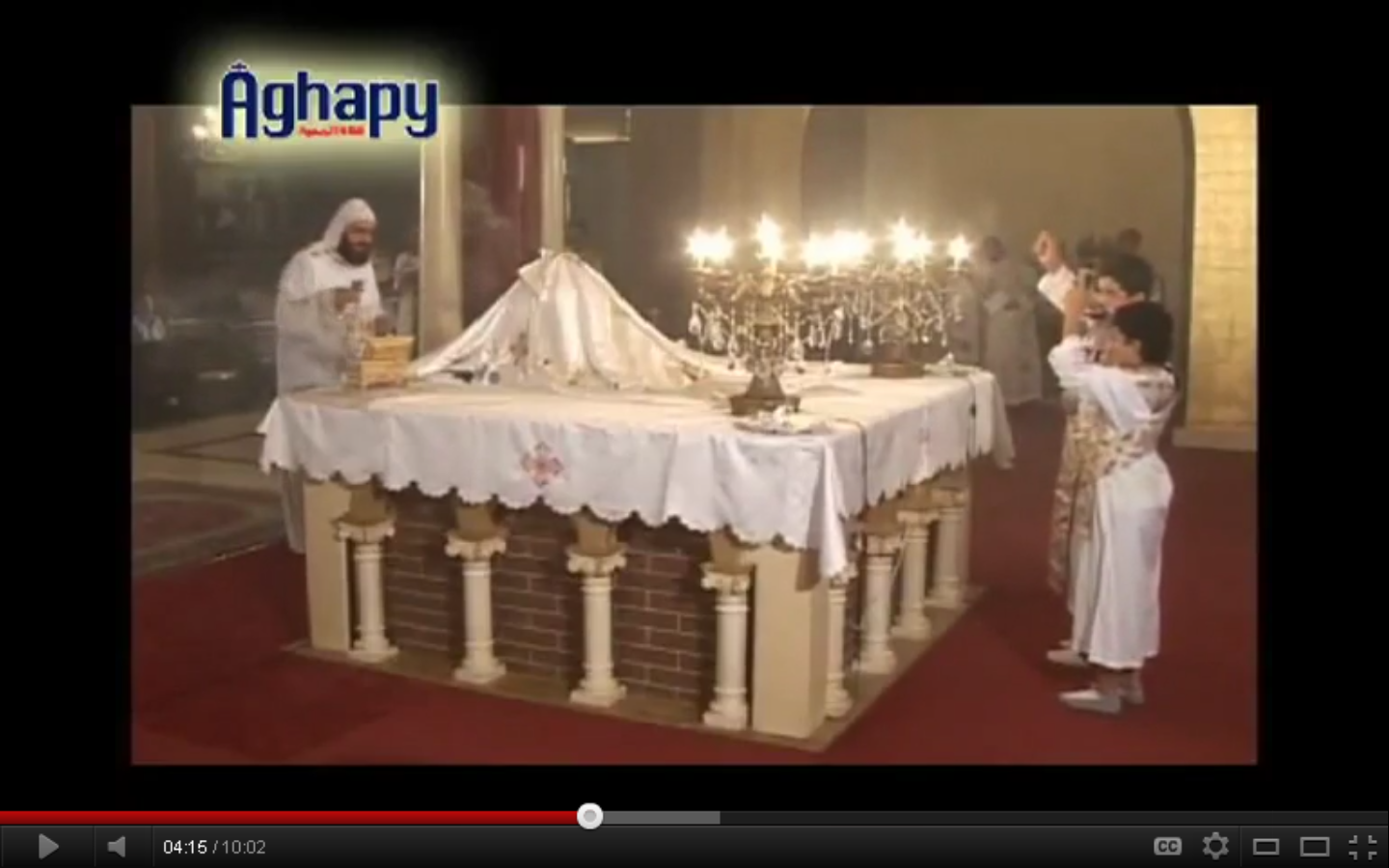 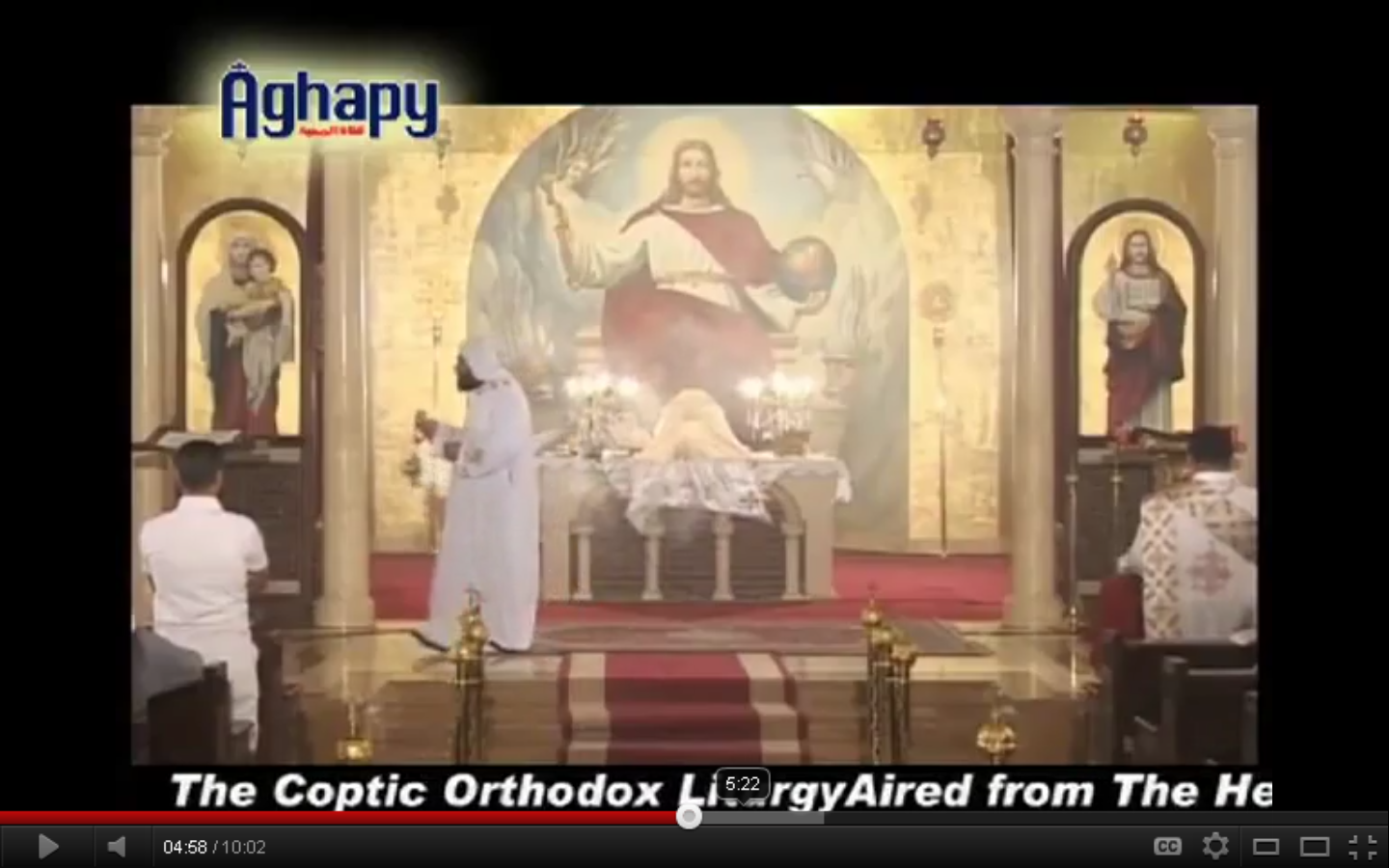 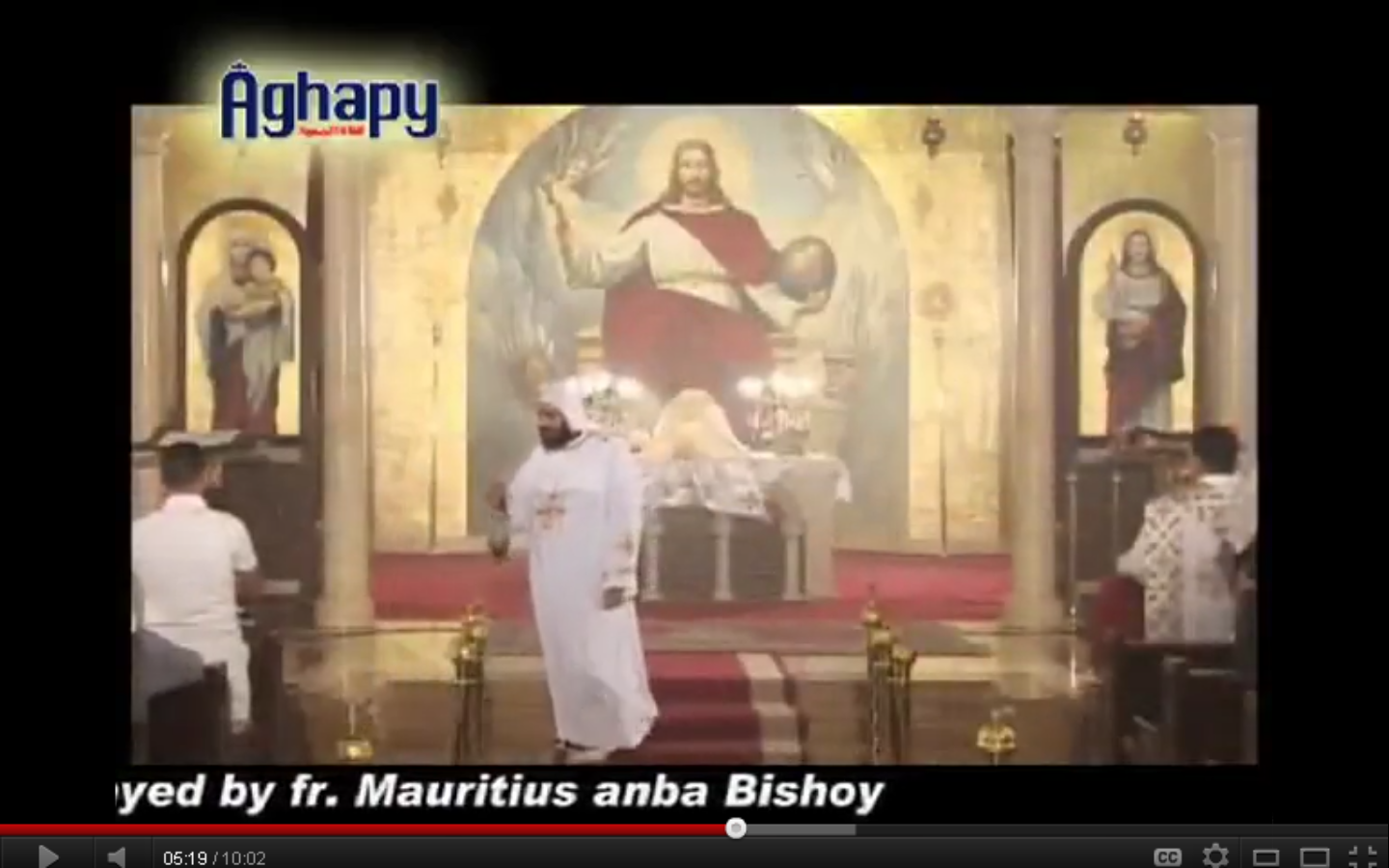 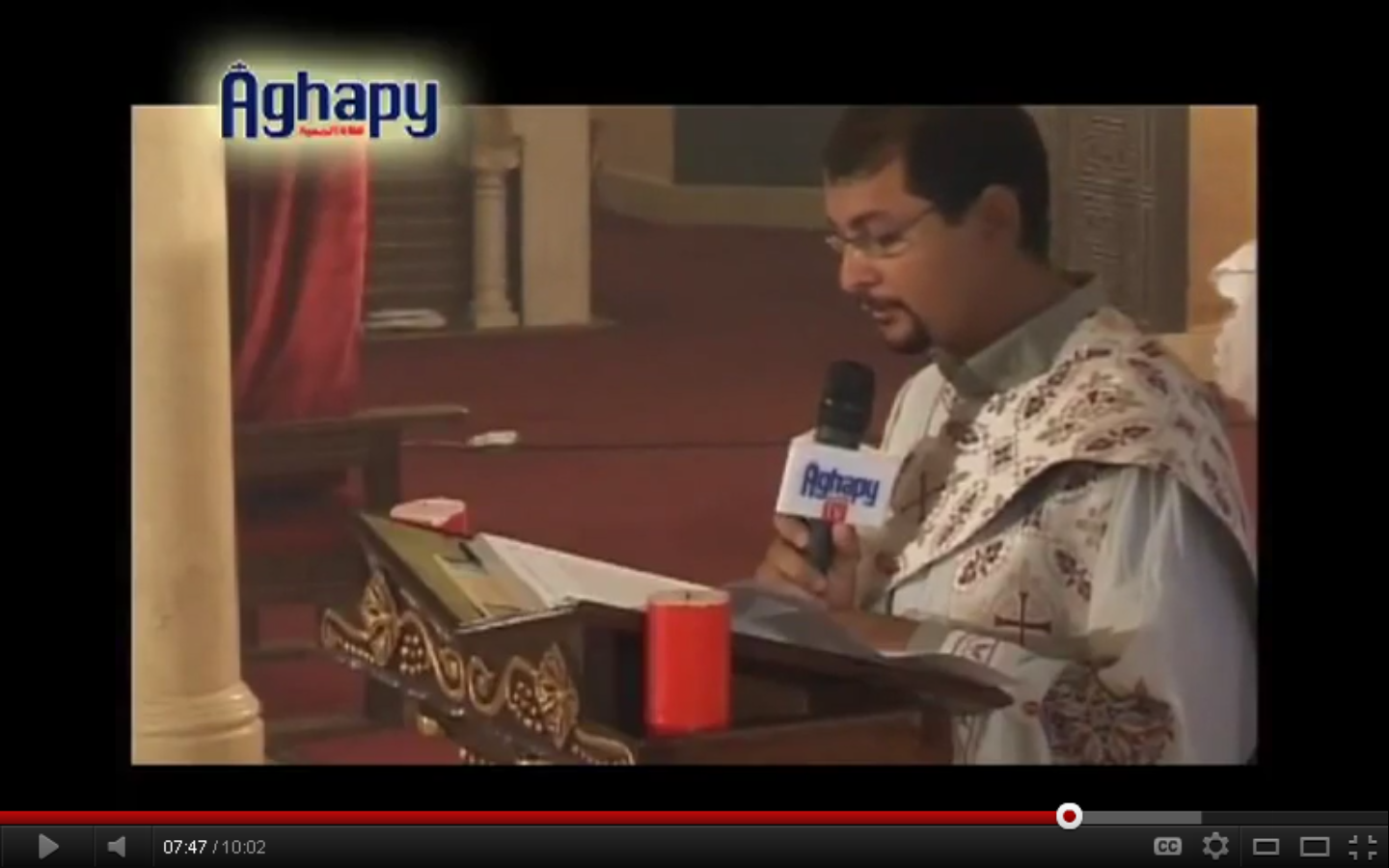 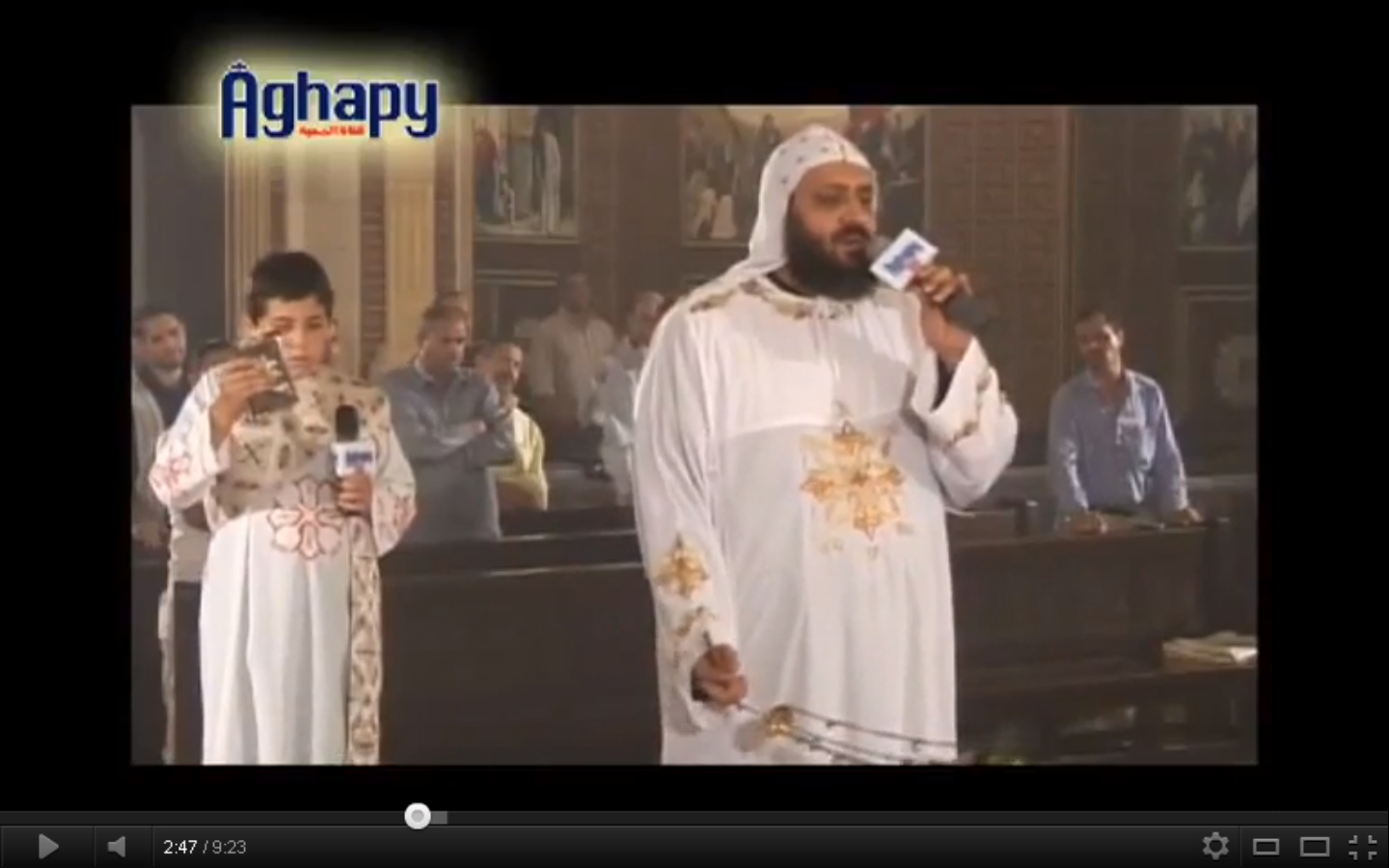 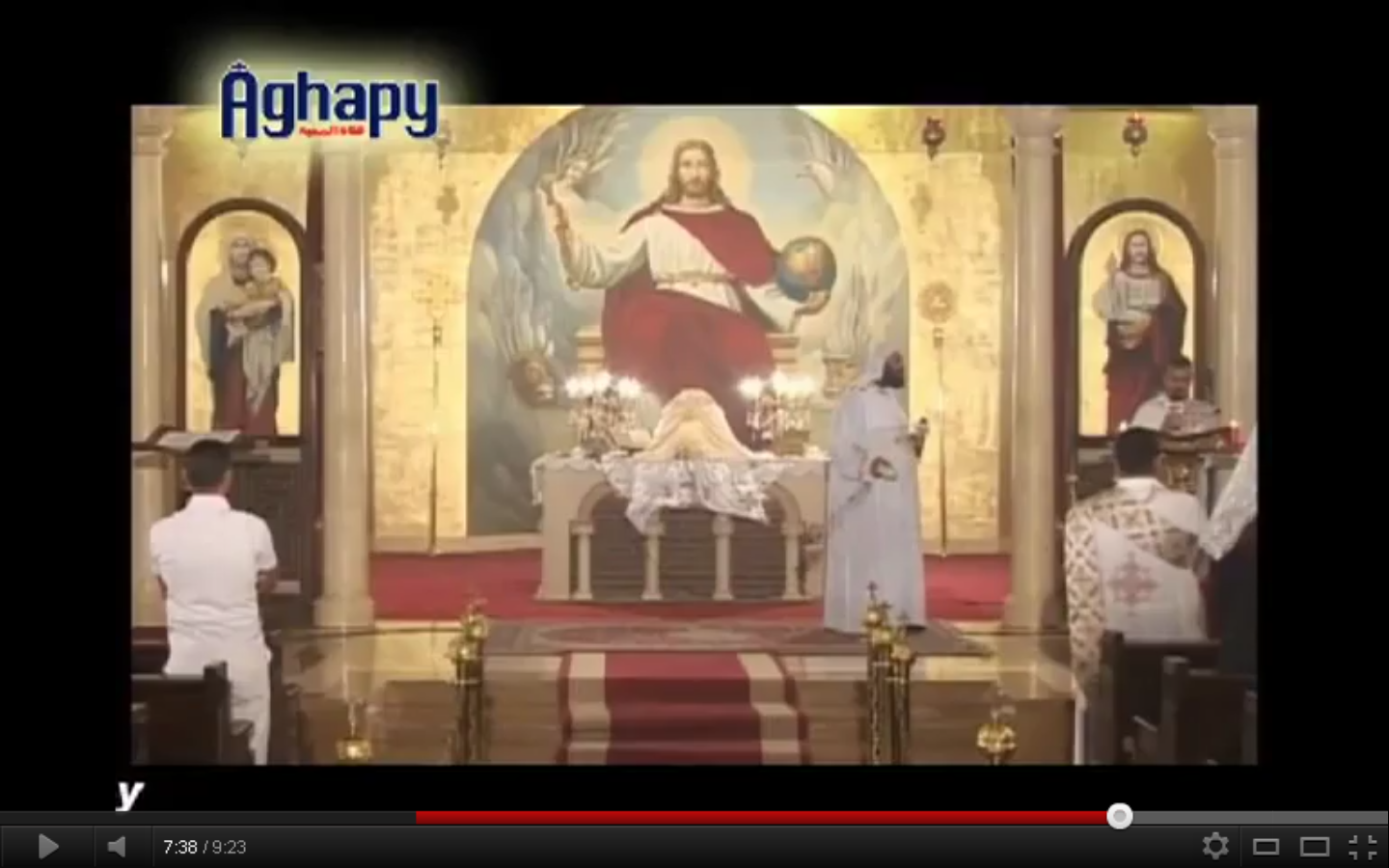 Session 4:
Liturgy of the Believers (Faithful)
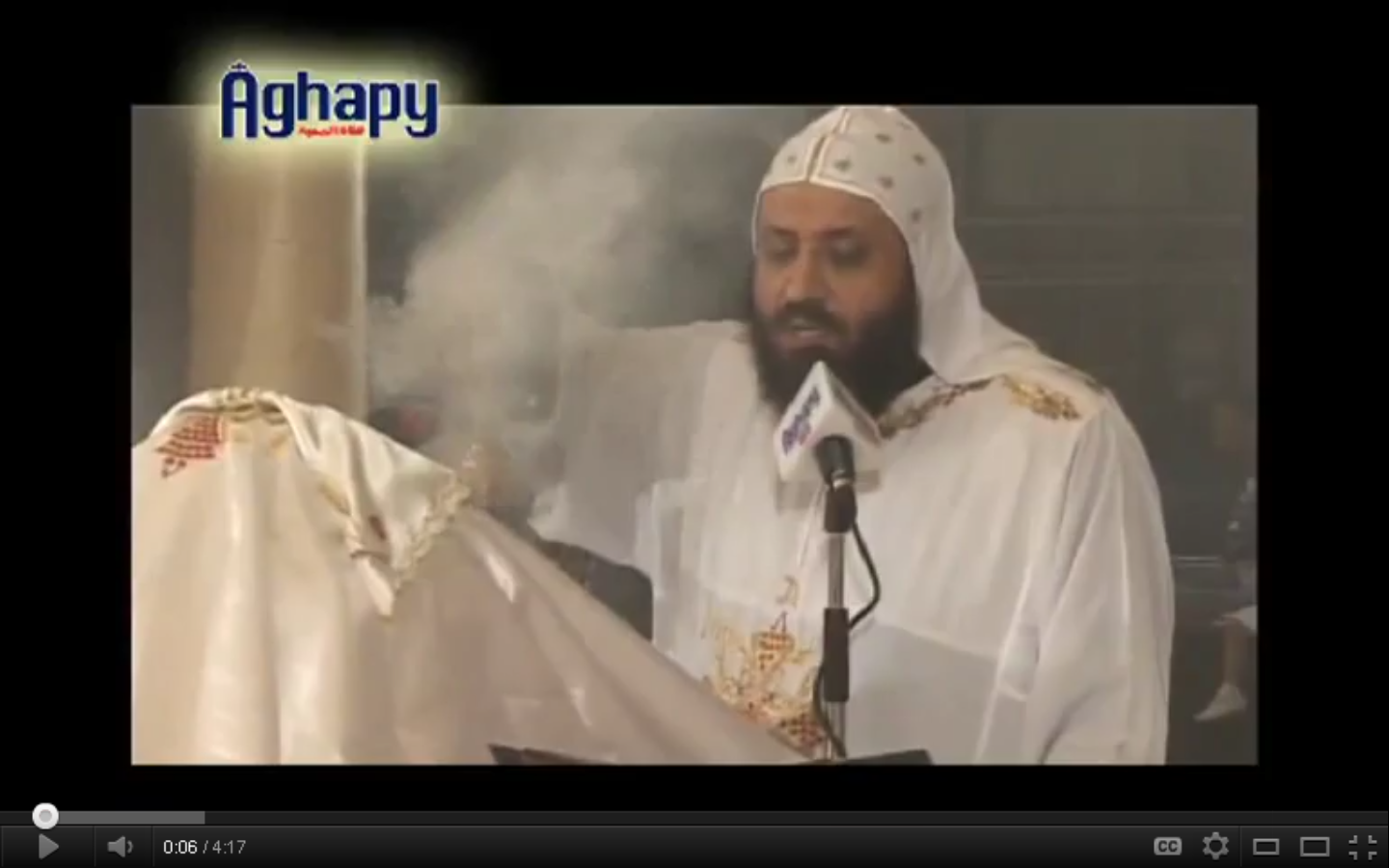 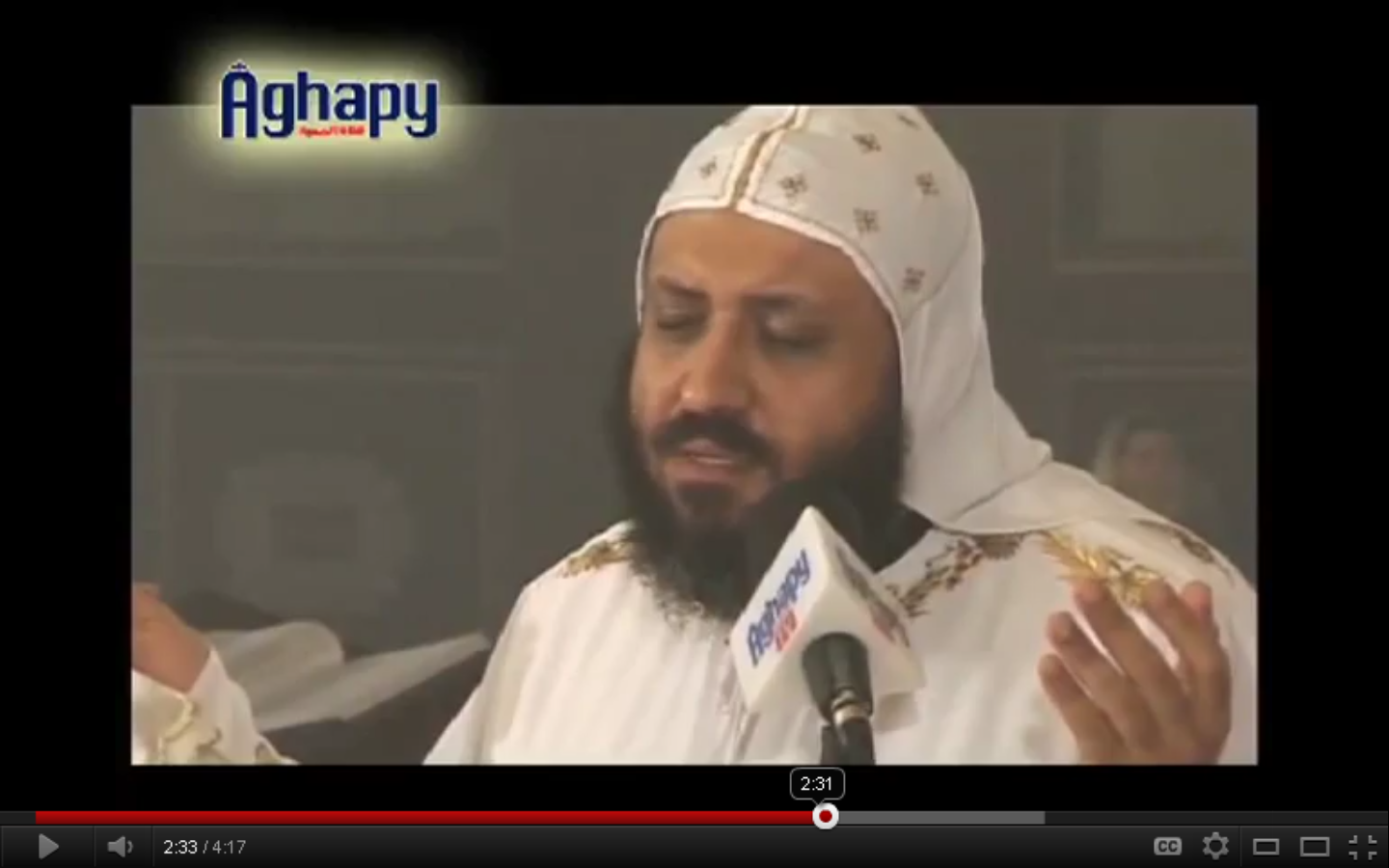 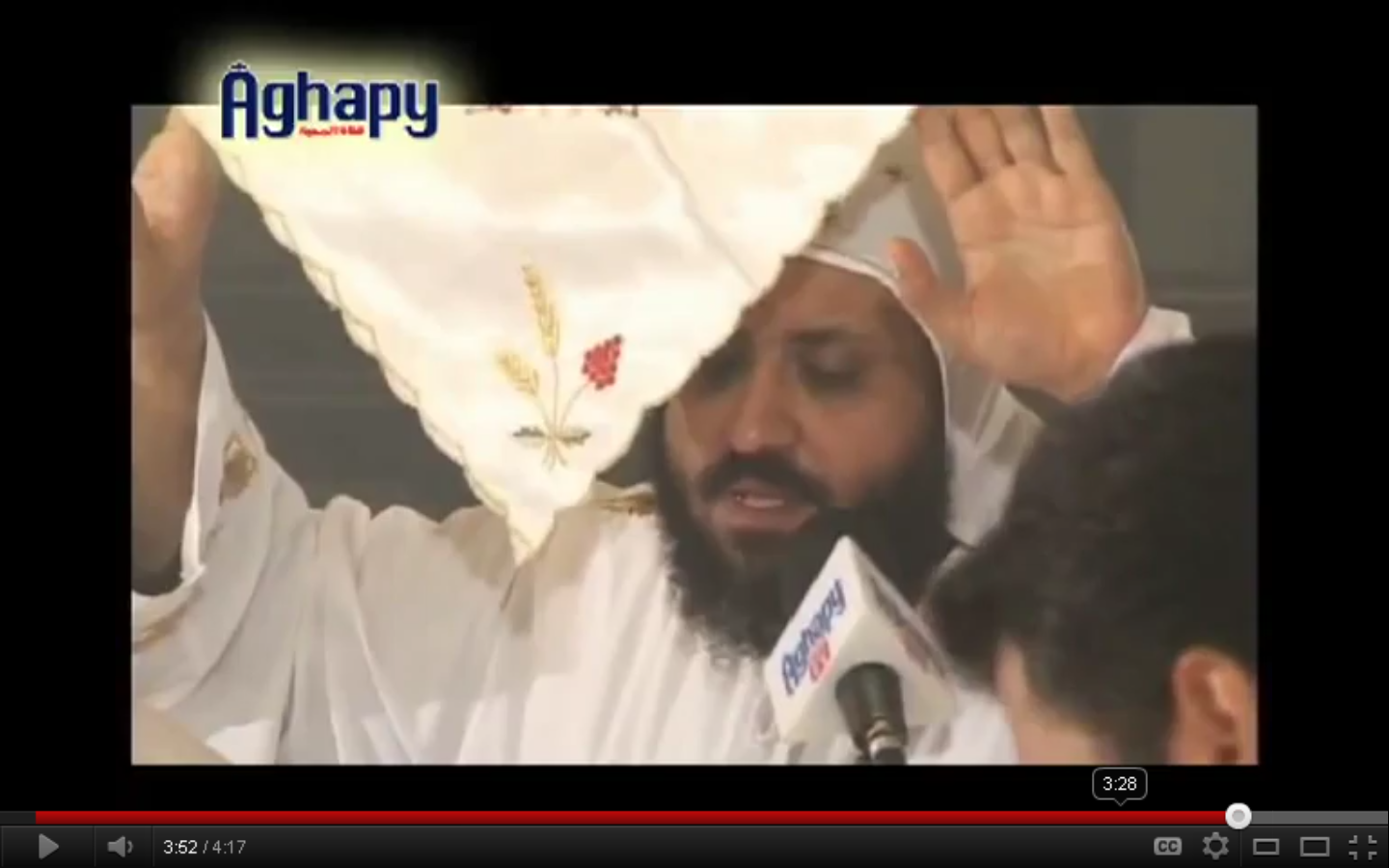 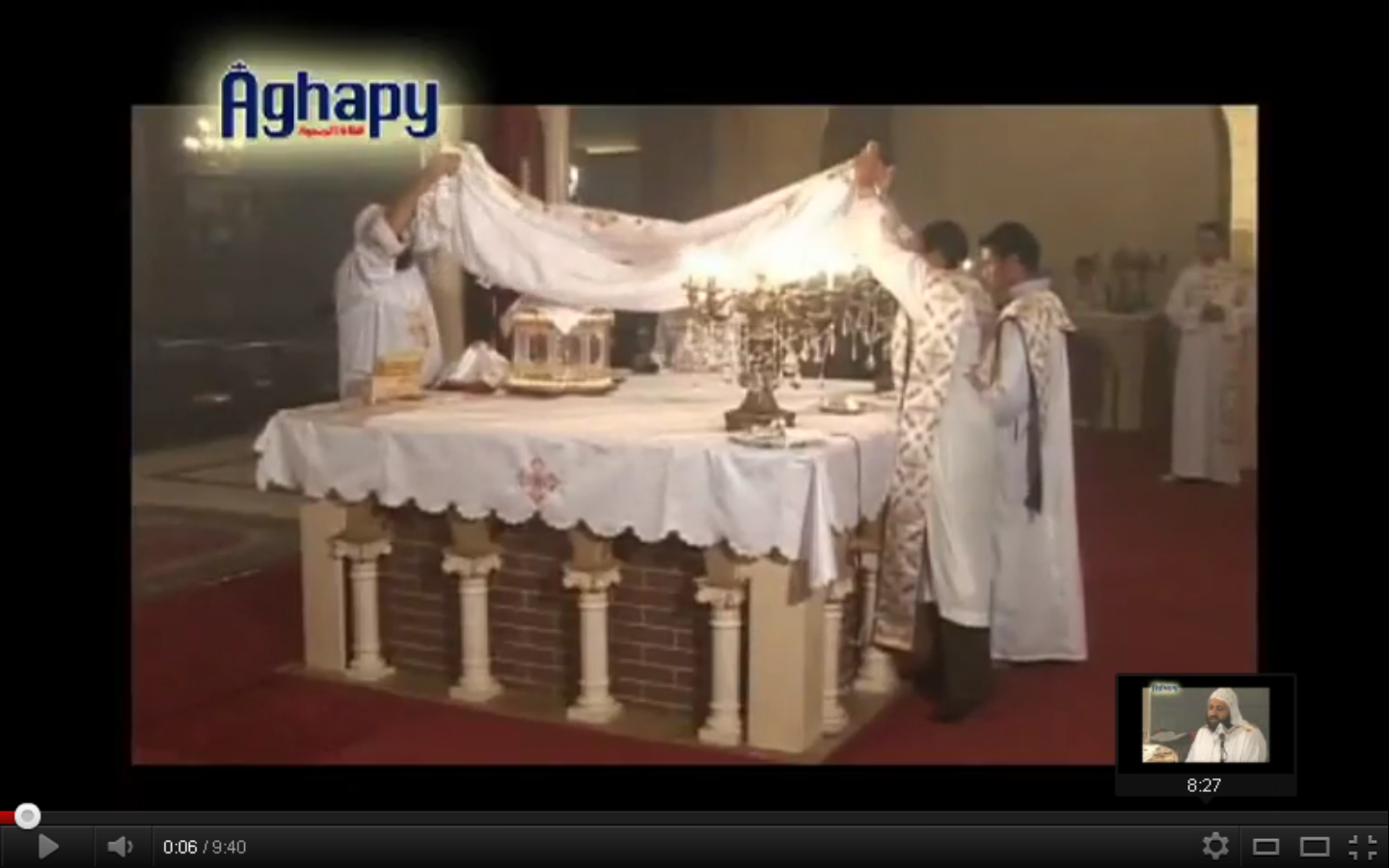 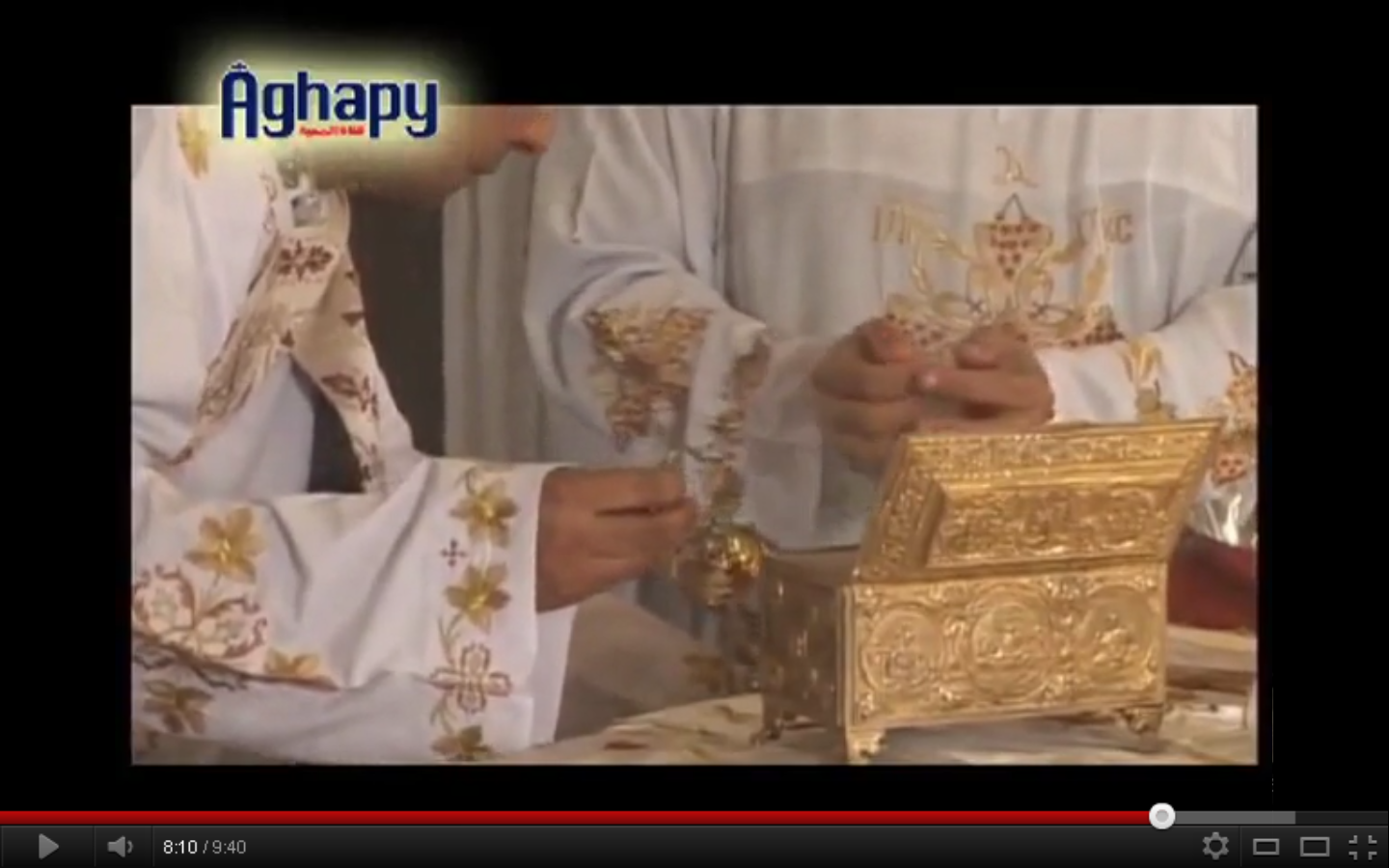 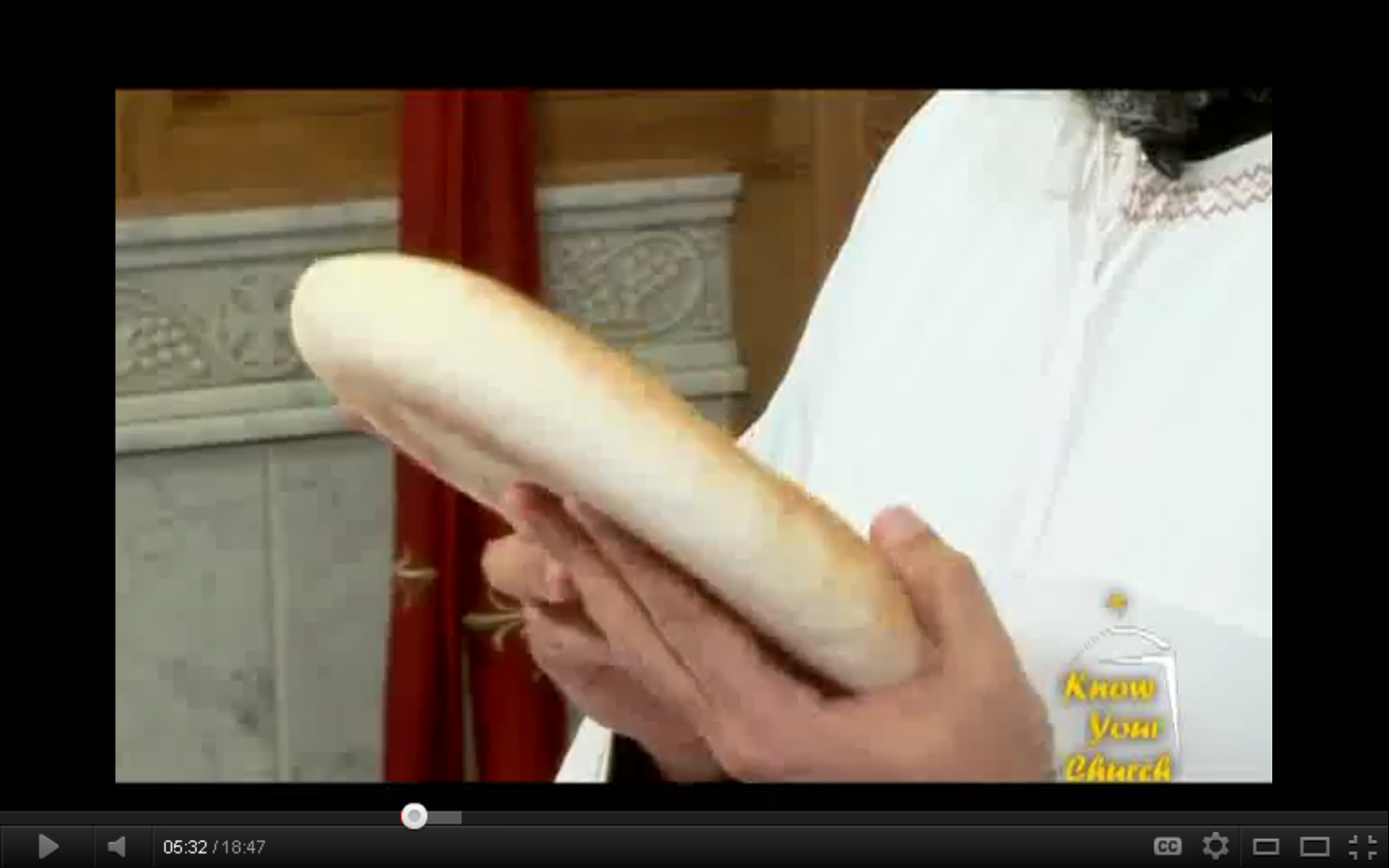 Taking the bread into his hands
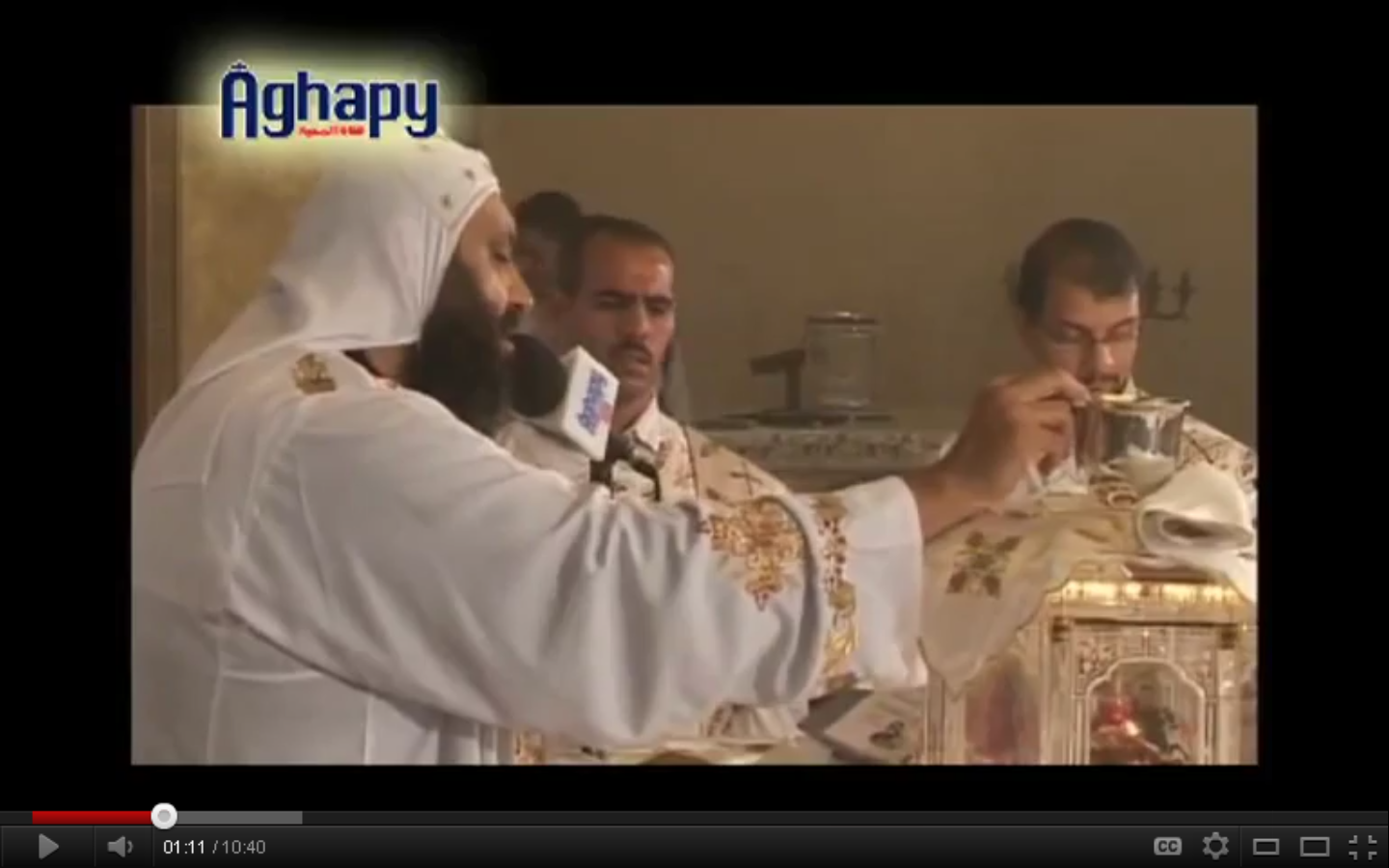 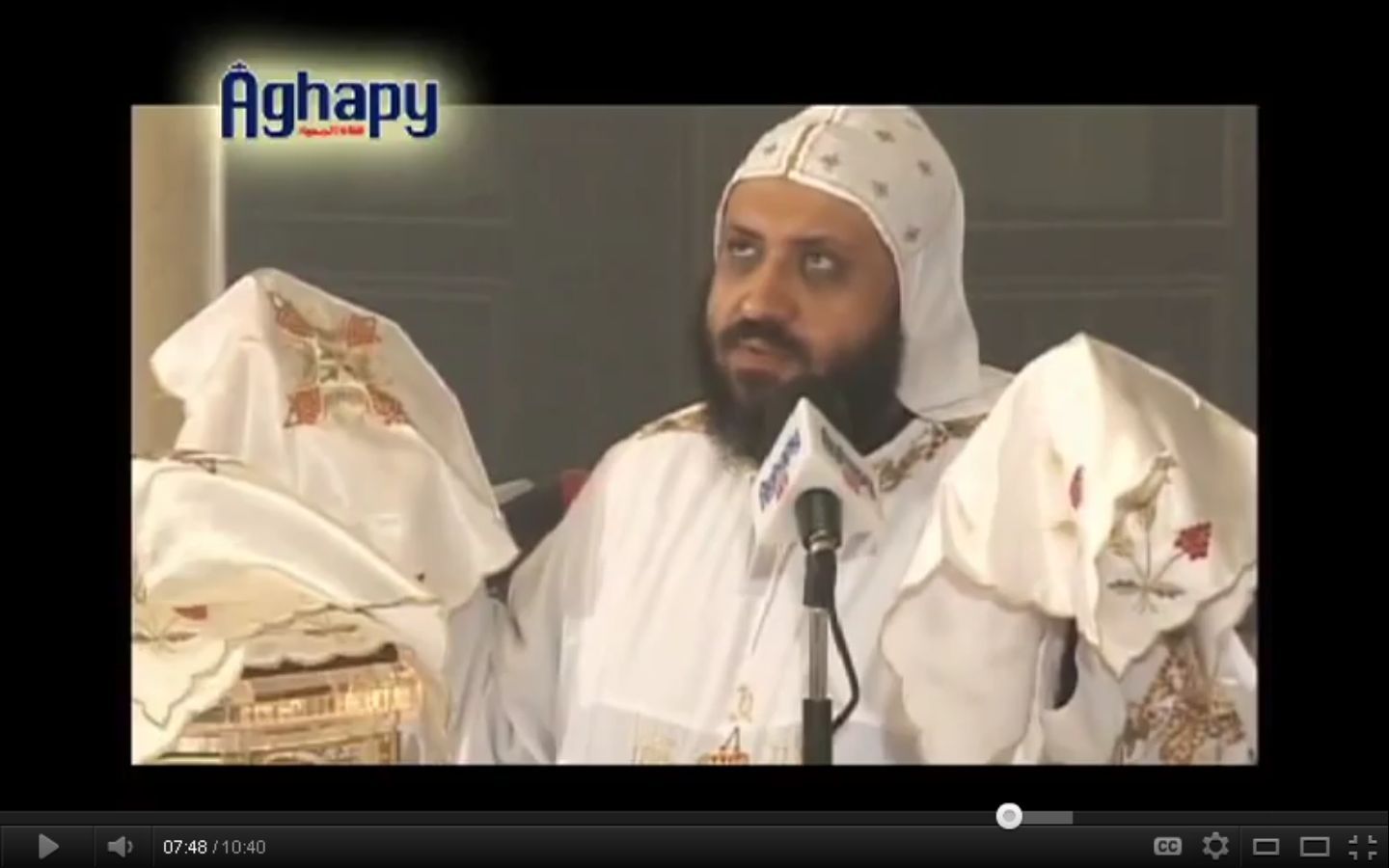 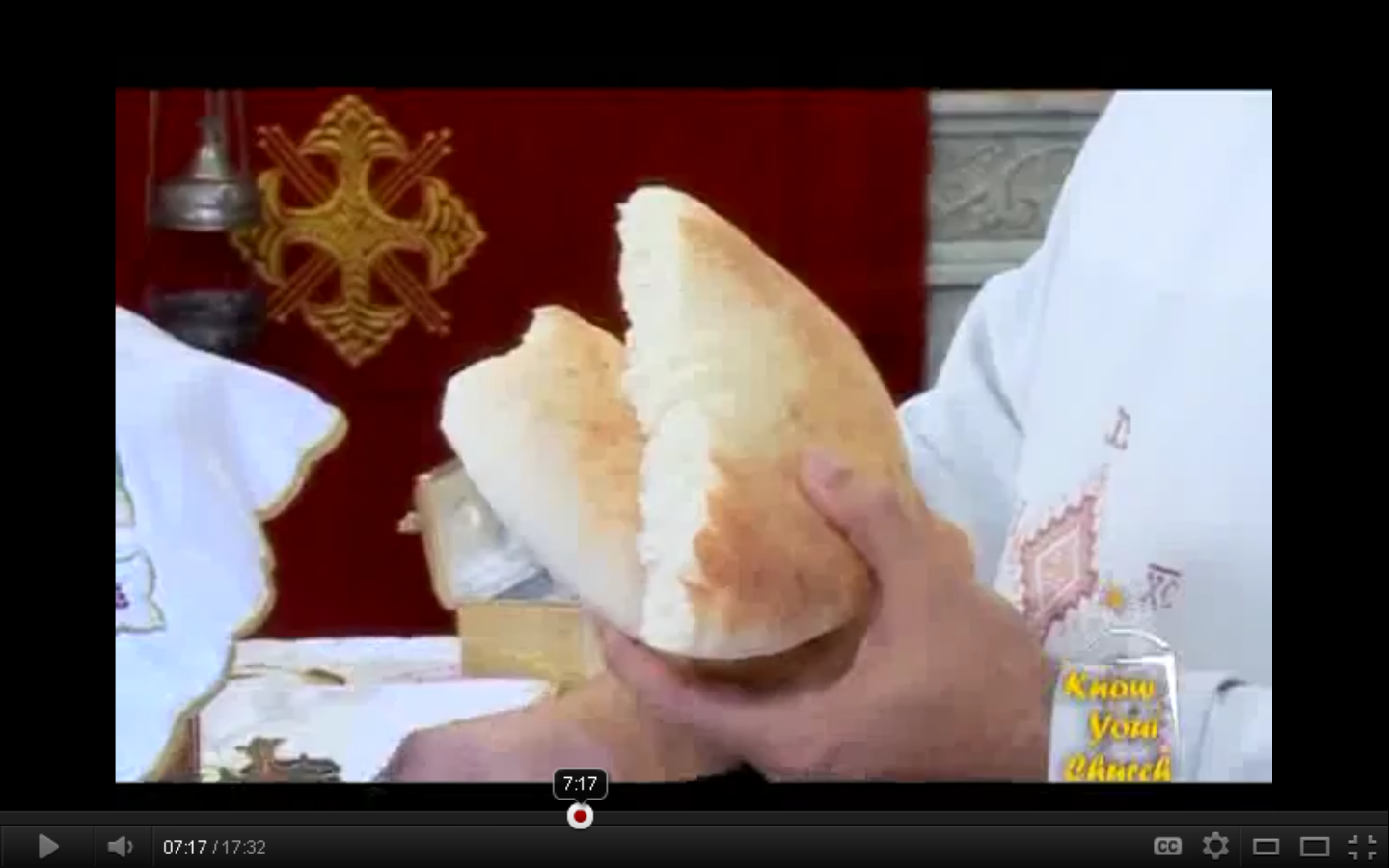 The Fraction
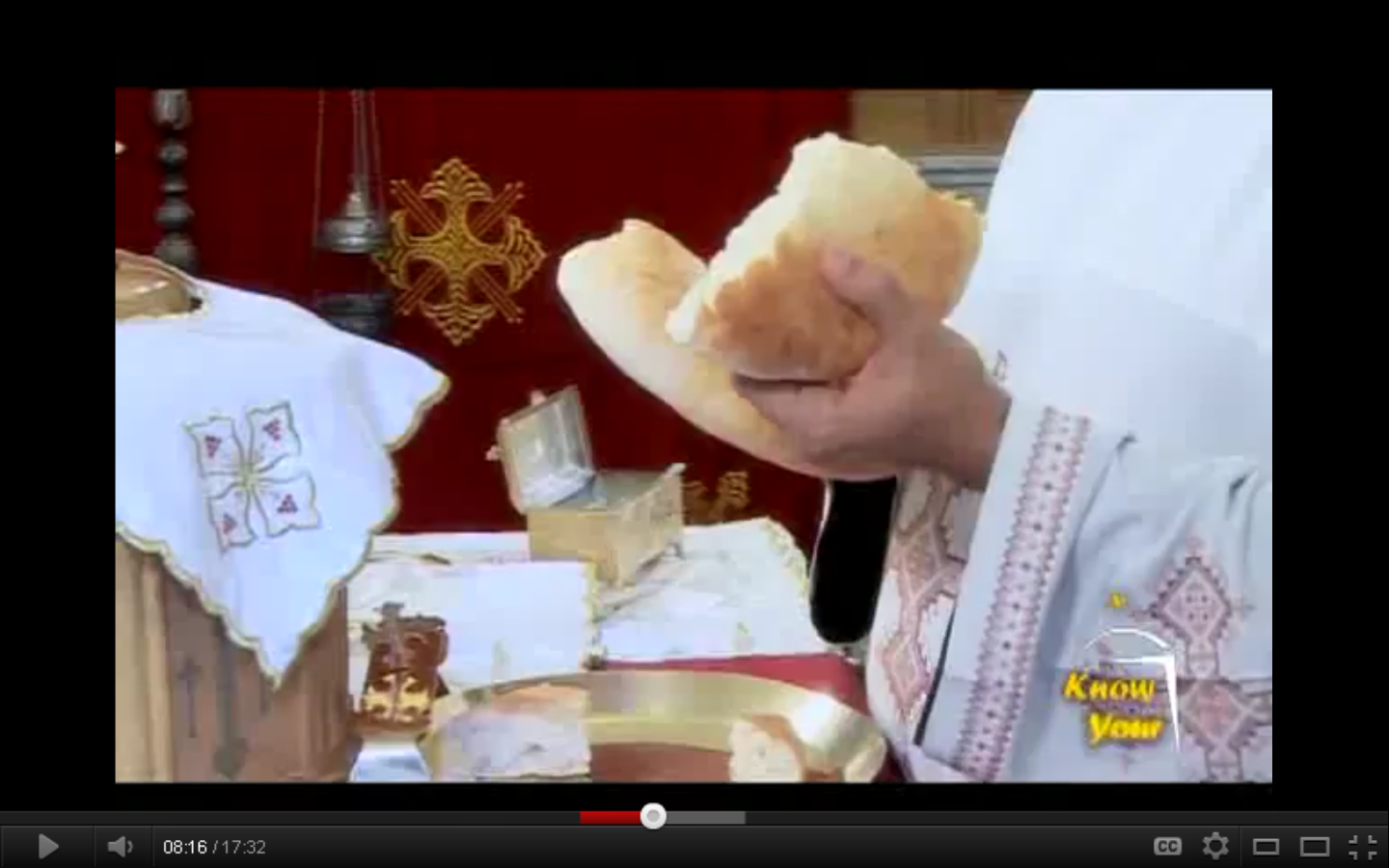 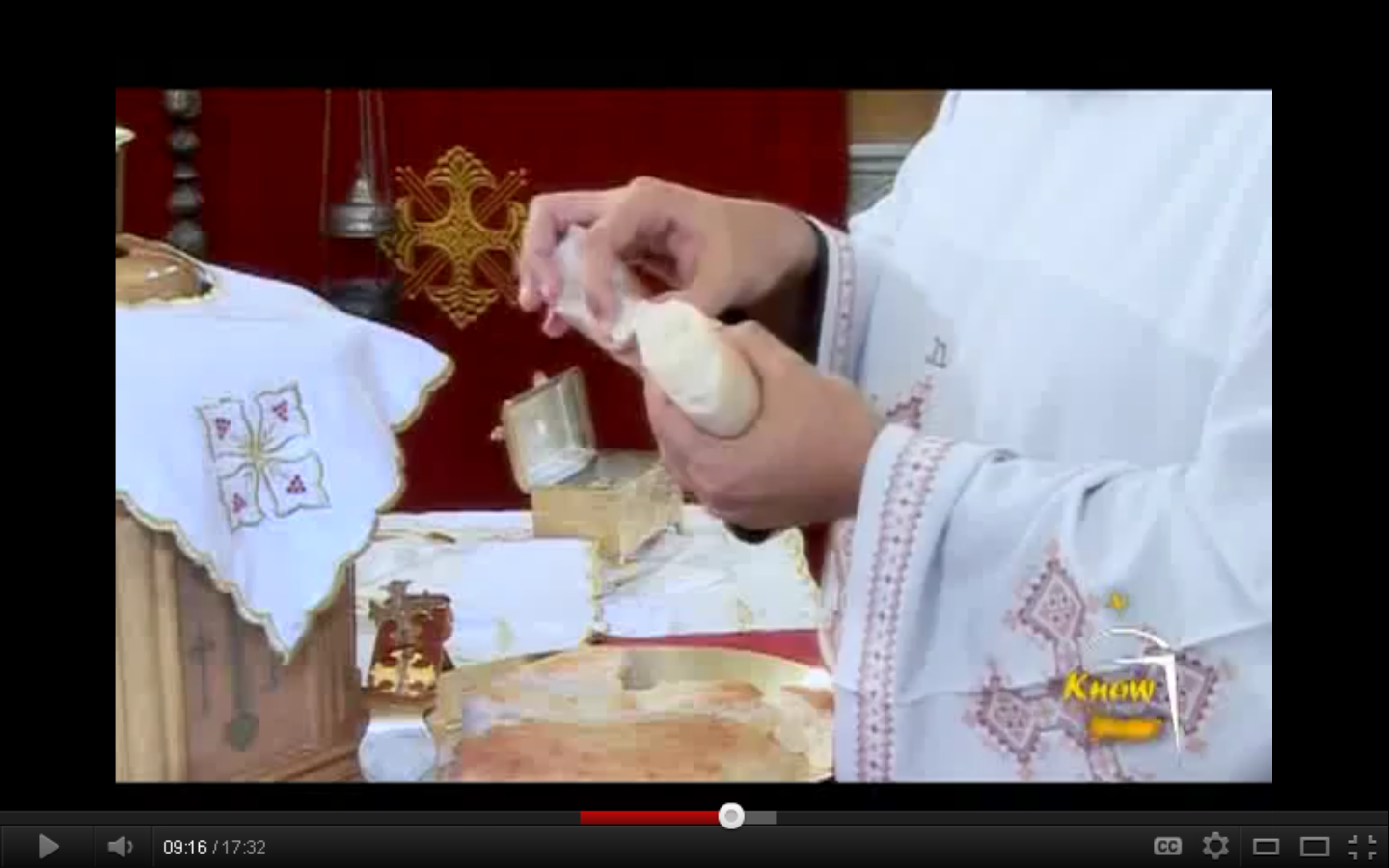 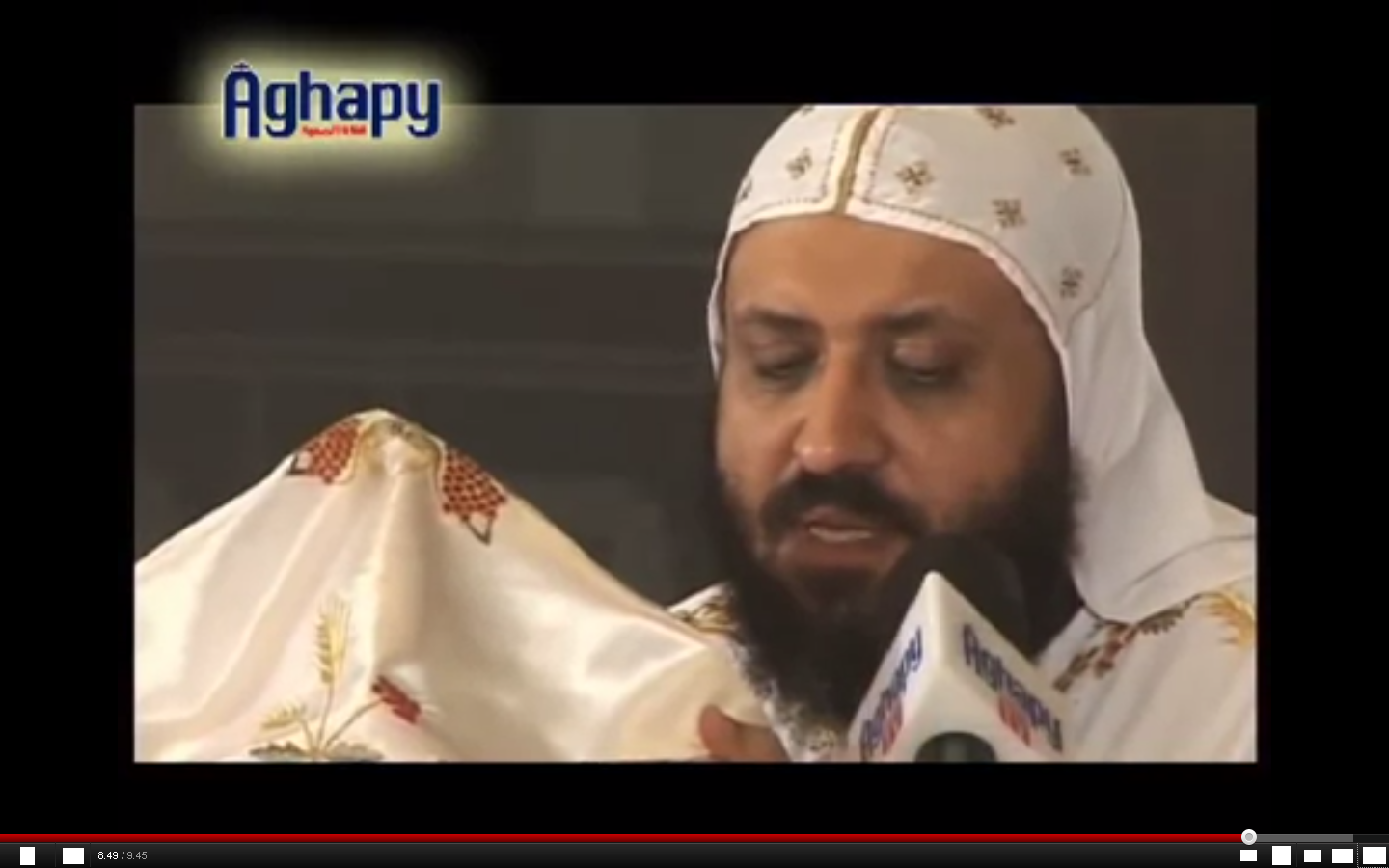